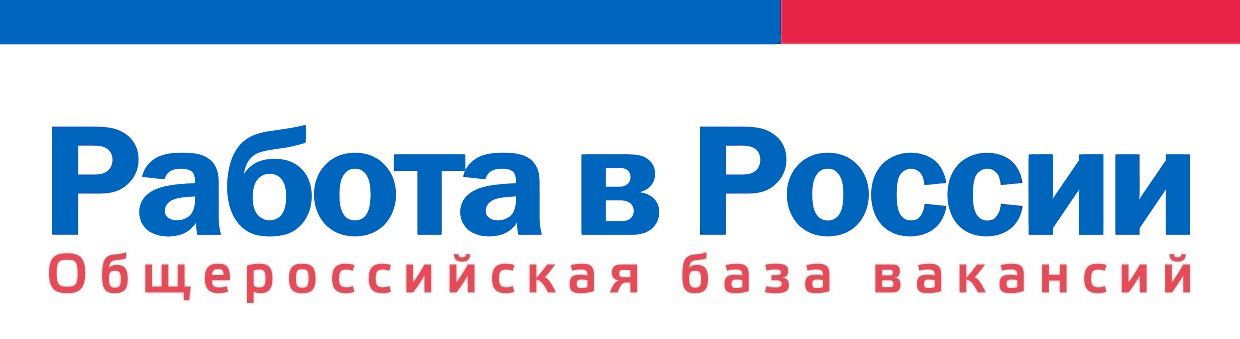 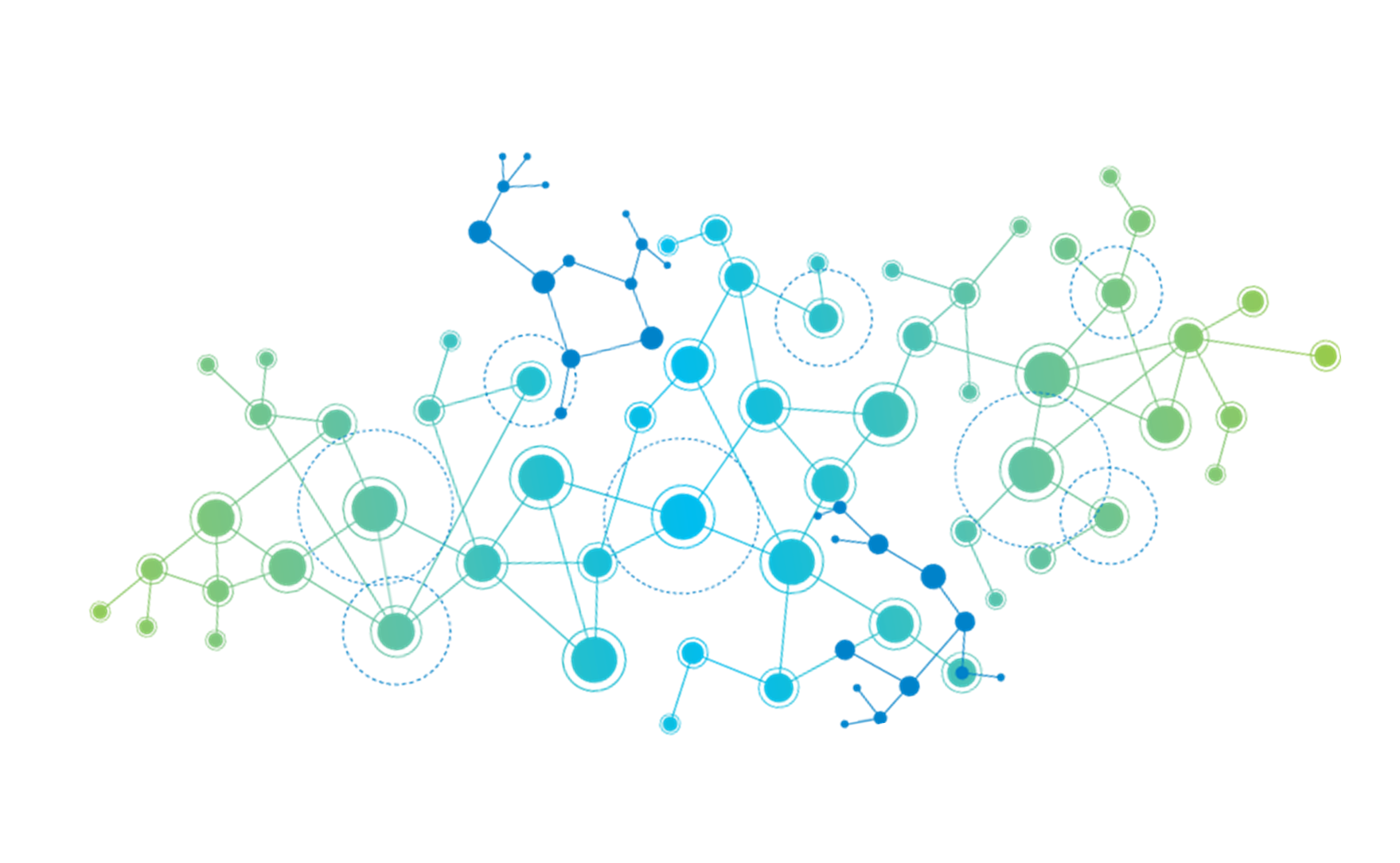 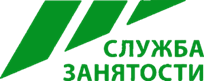 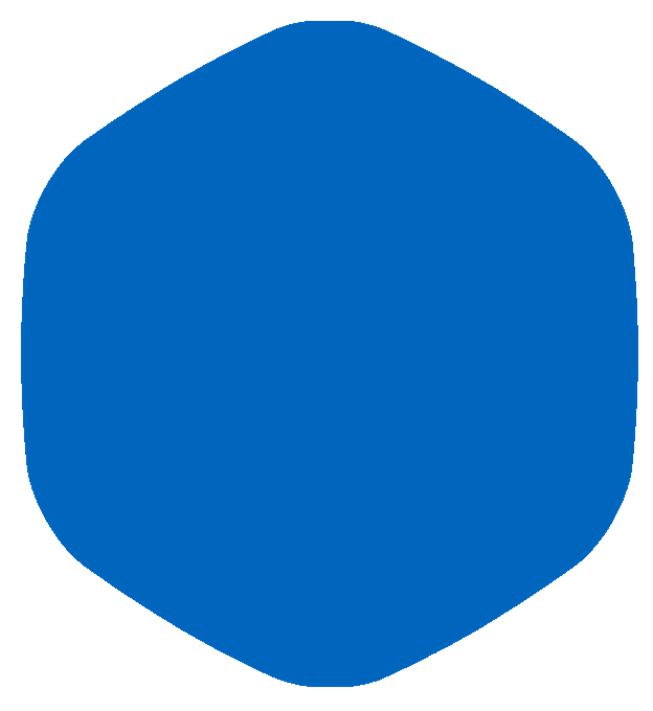 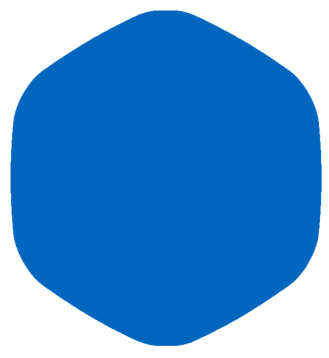 НАЙТИ 
РАБОТУ И СОТРУДНИКОВ ЛЕГКО
Единственный в России сайт для
поиска РАБОТЫ и СОТРУДНИКОВ с государственной поддержкой

trudvsem.ru
Преимущества портала
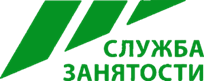 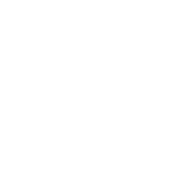 надежность контрагентов
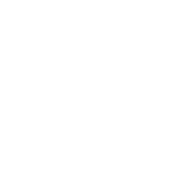 бесплатность всех сервисов
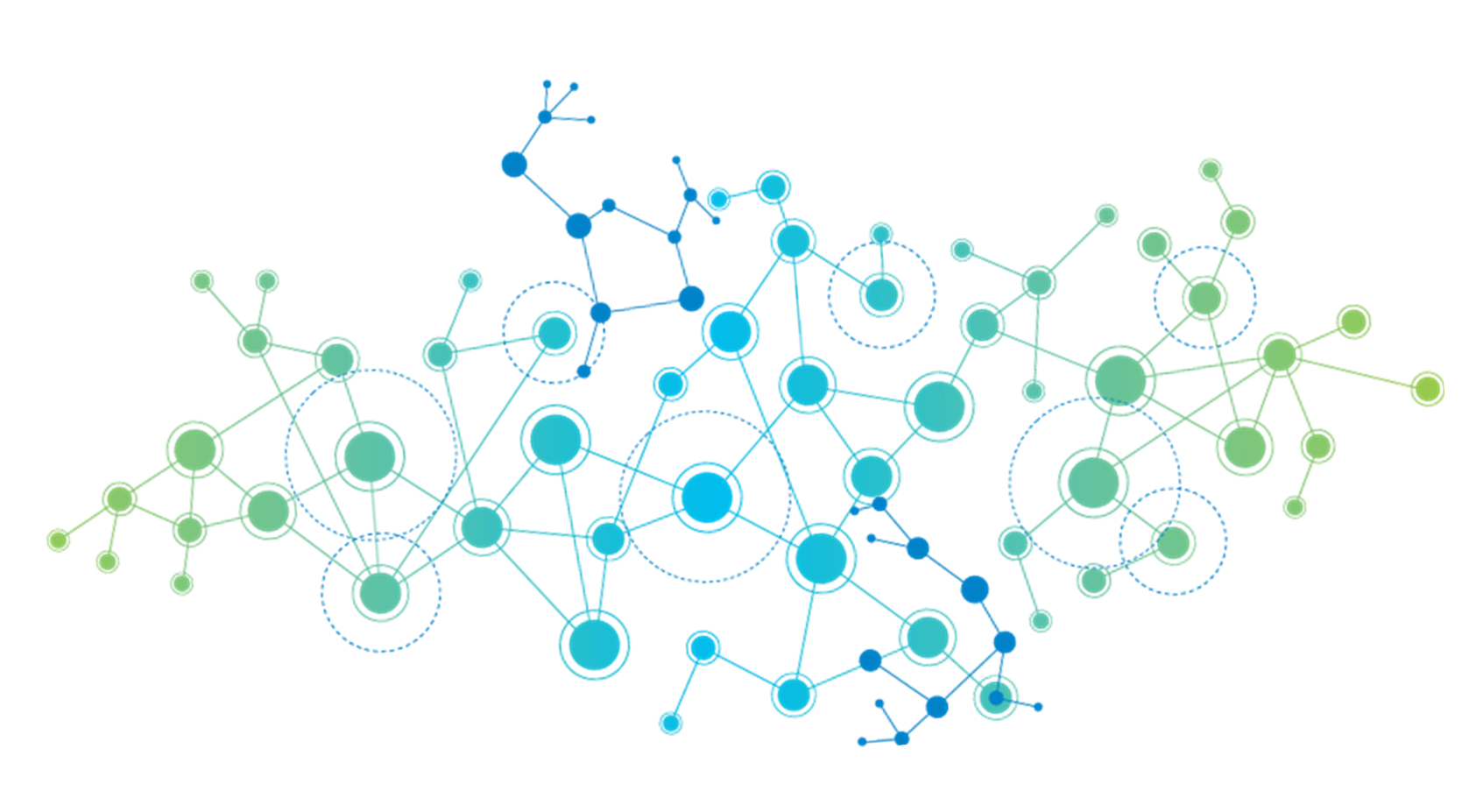 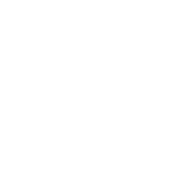 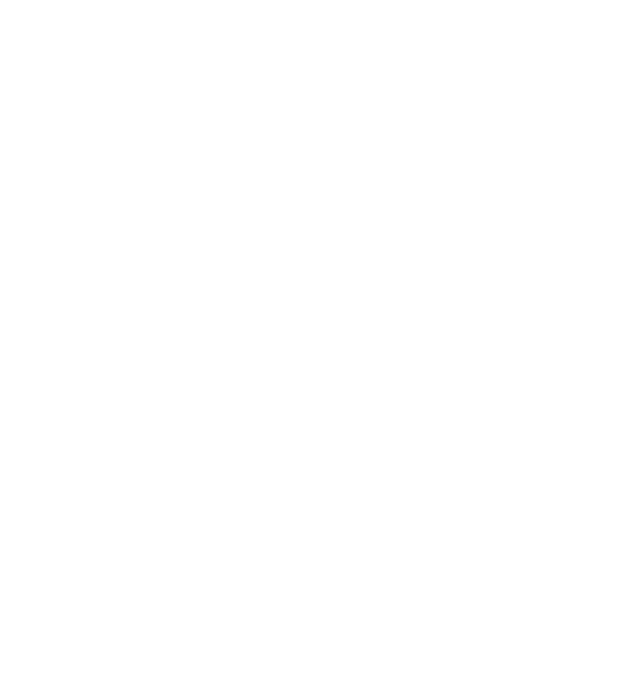 поиск работы и сотрудников в 
любом регионе России
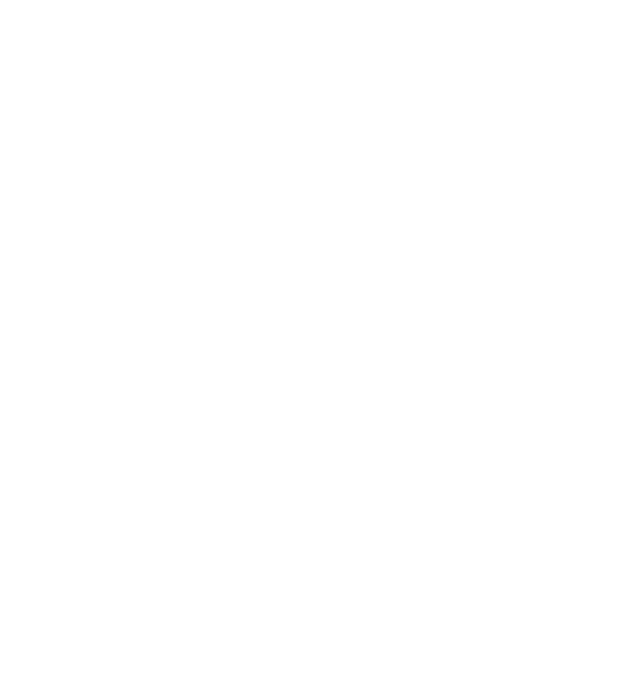 ЧИСЛО ПОЛЬЗОВАТЕЛЕЙ ПОРТАЛА
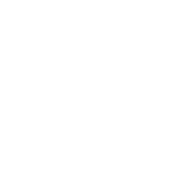 отсутствие рекламы
210 000
посетителей в день
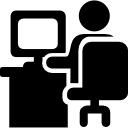 ежедневное обновление 
вакансий и резюме
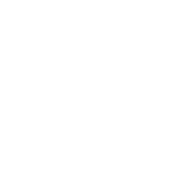 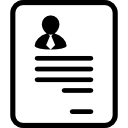 1 143 000
зарегистрированных
пользователей
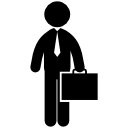 72 000
работодателей
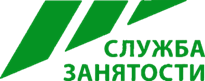 Найти сотрудника легко!
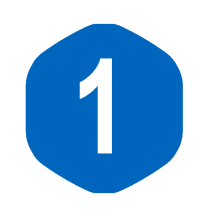 Зайти в личный кабинет
на сайте trudvsem.ru
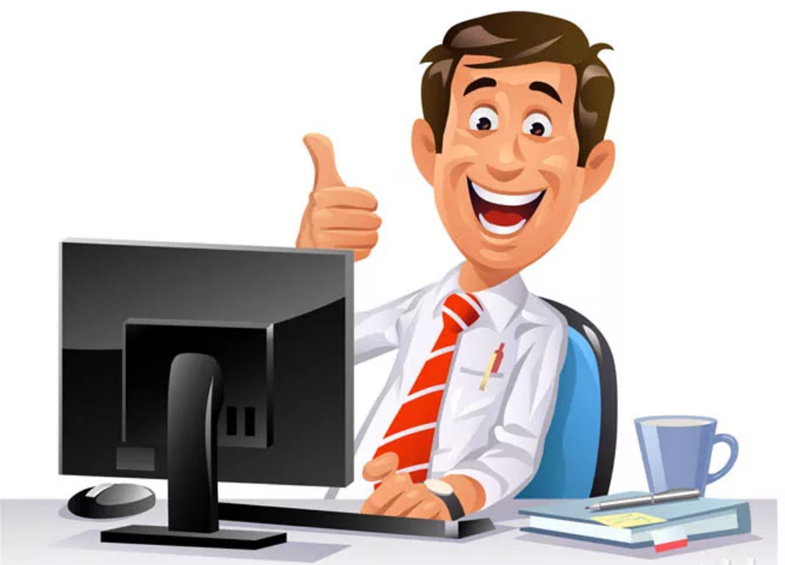 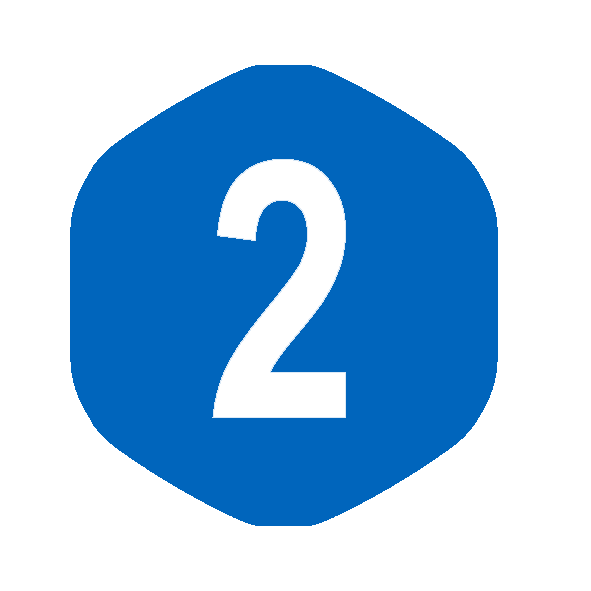 Разместить вакансии
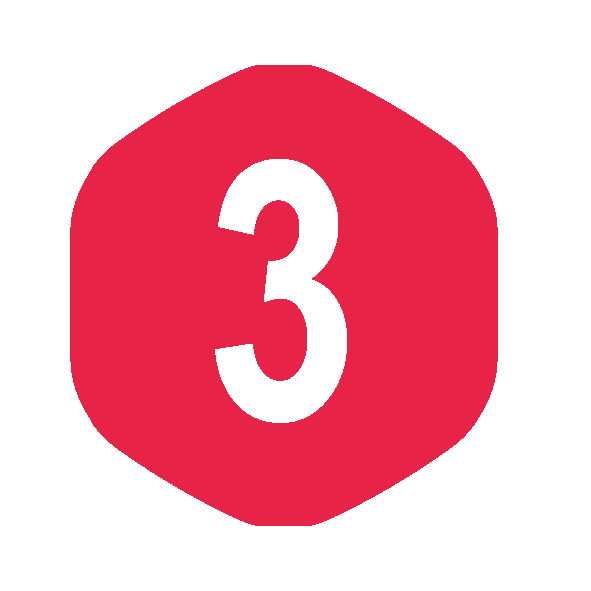 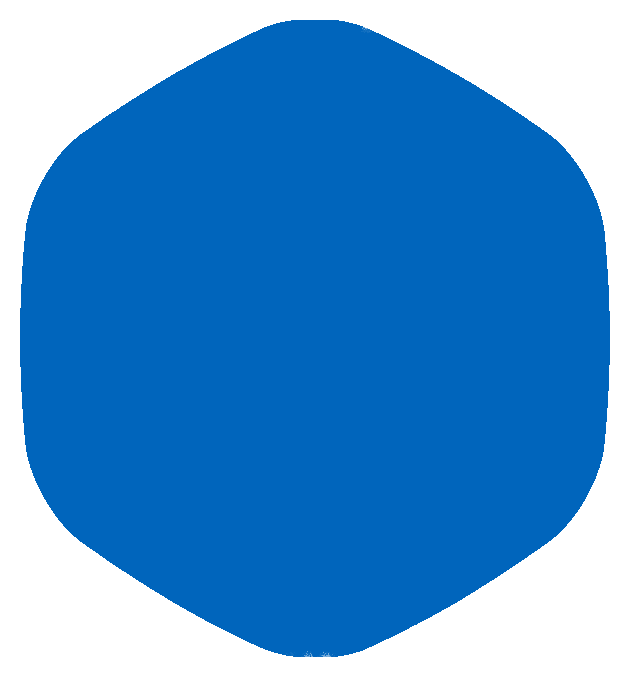 Выбрать кандидатов 
и провести собеседования
trudvsem.ru
Необходима регистрация на 
Едином портале госуслуг: gosuslugi.ru
trudvsem.ru
Удобные фильтры поиска
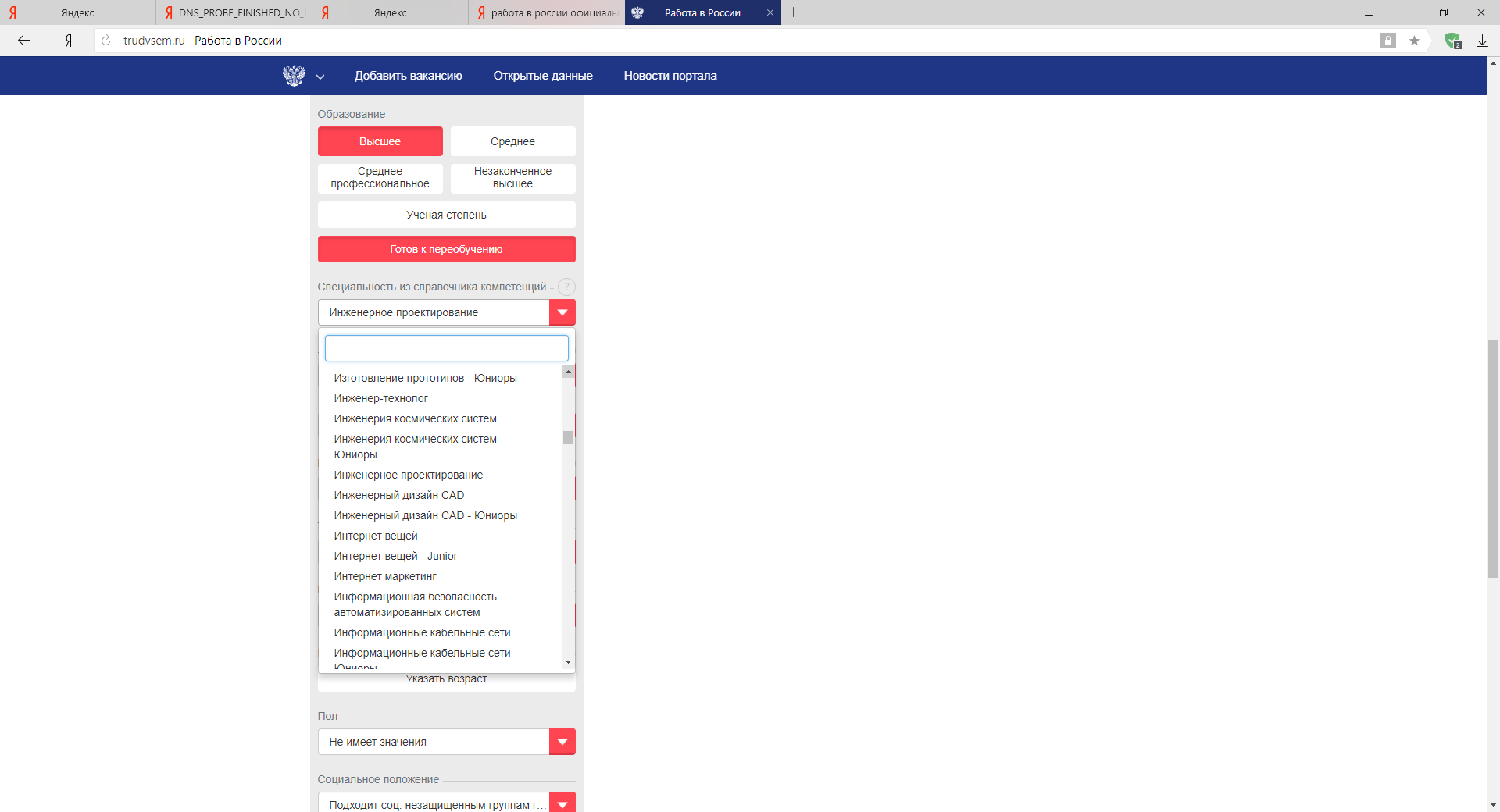 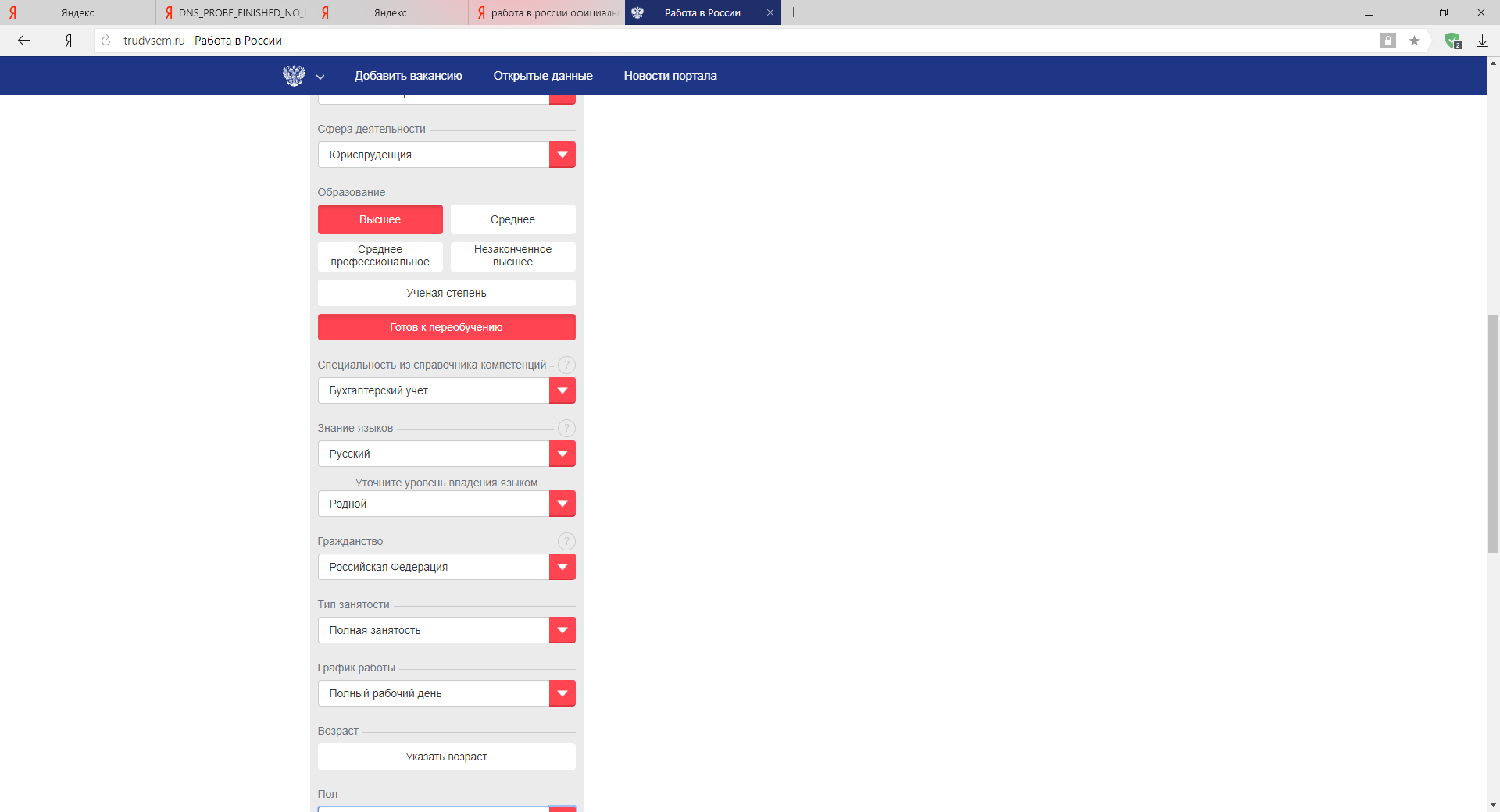 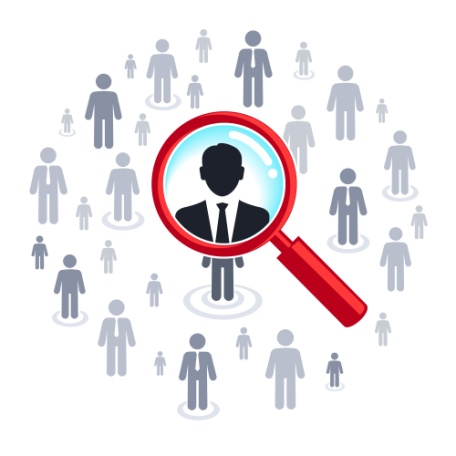 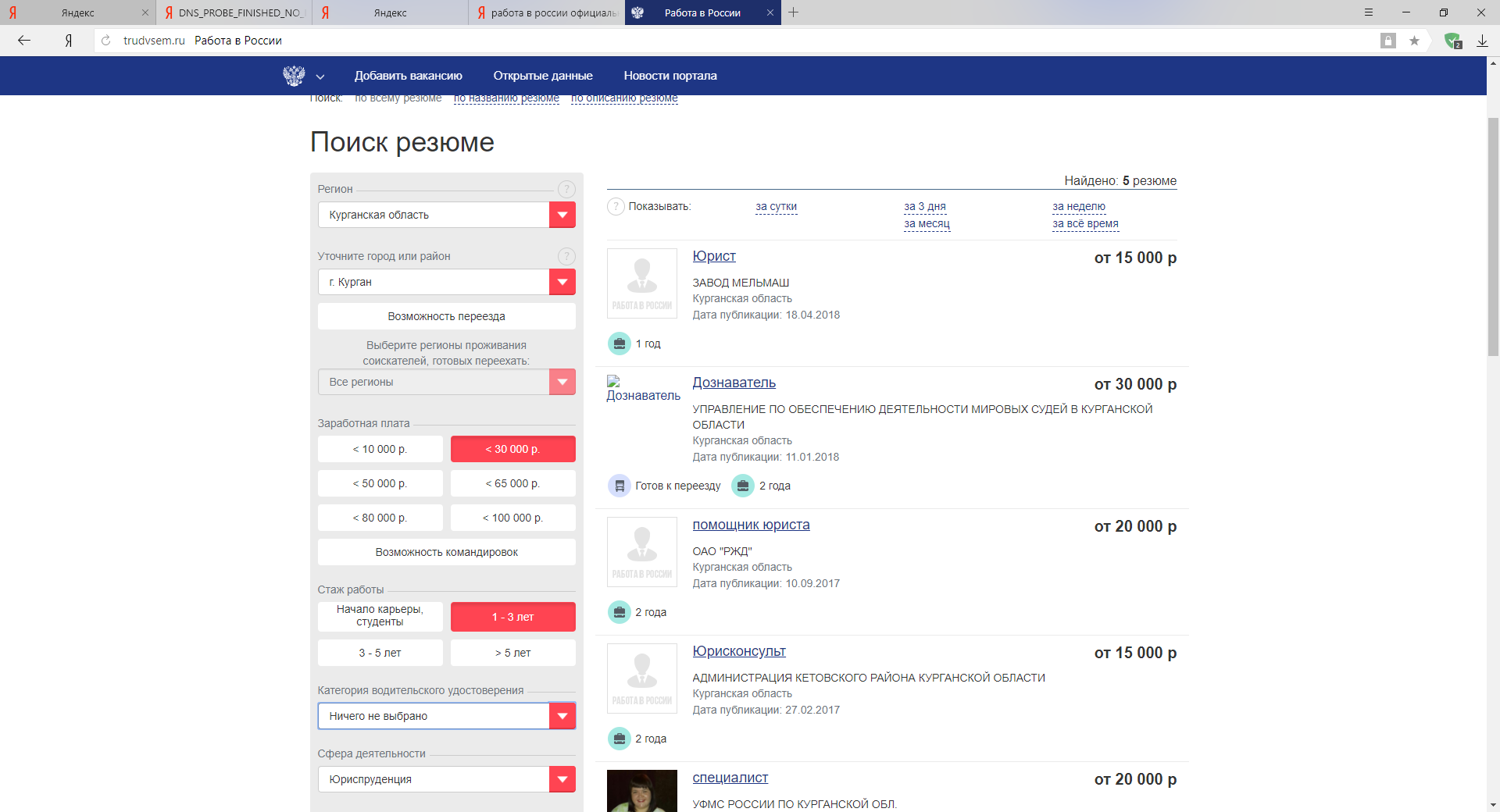 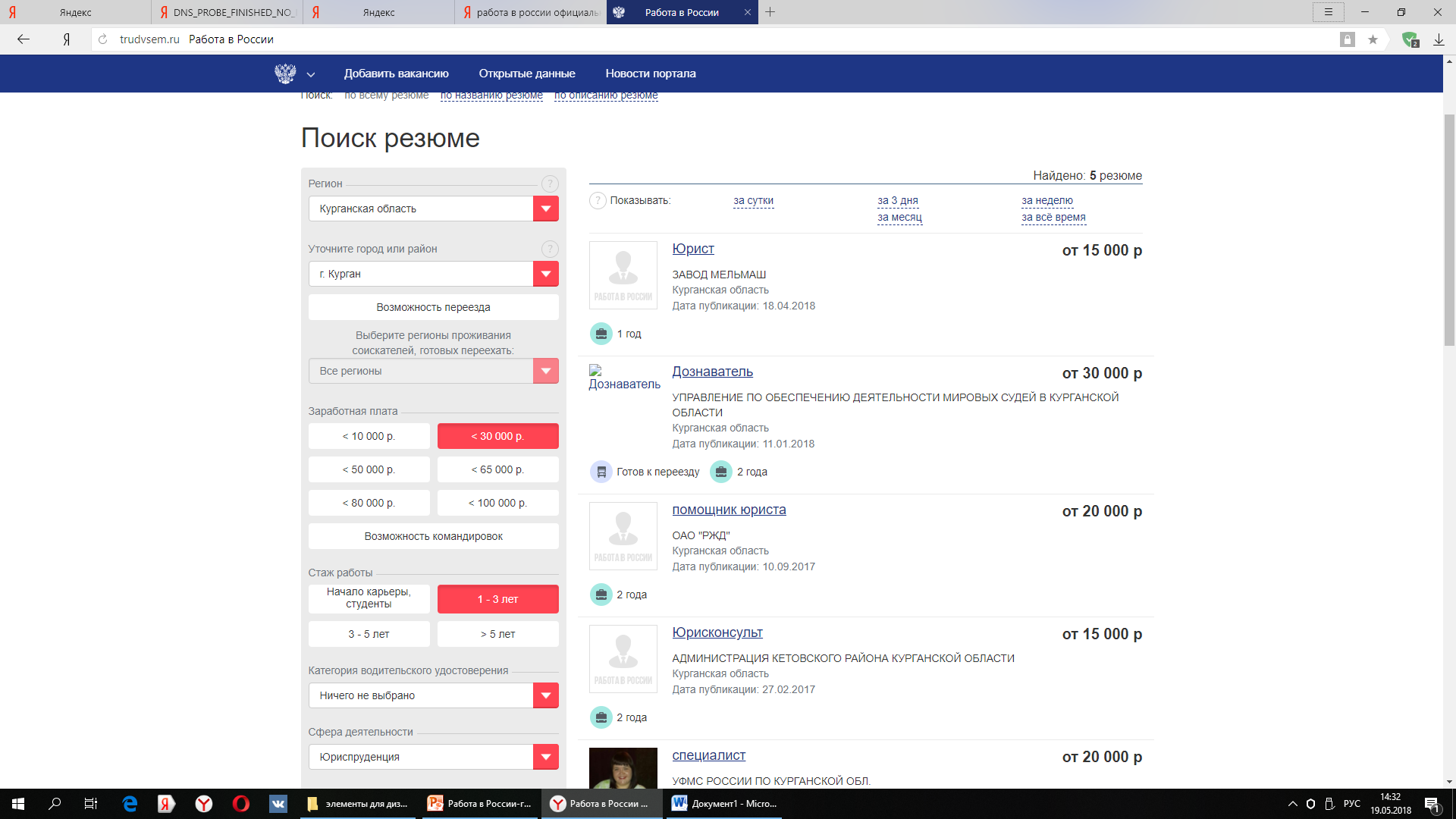 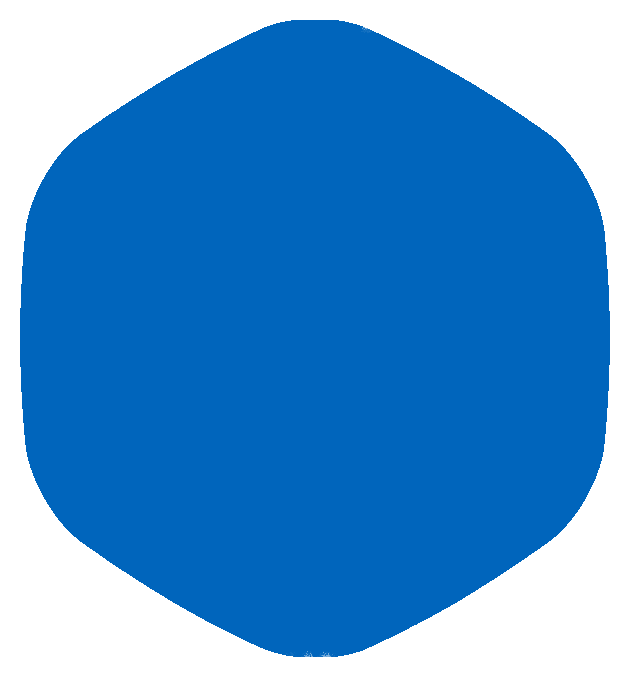 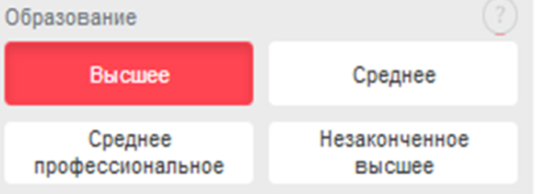 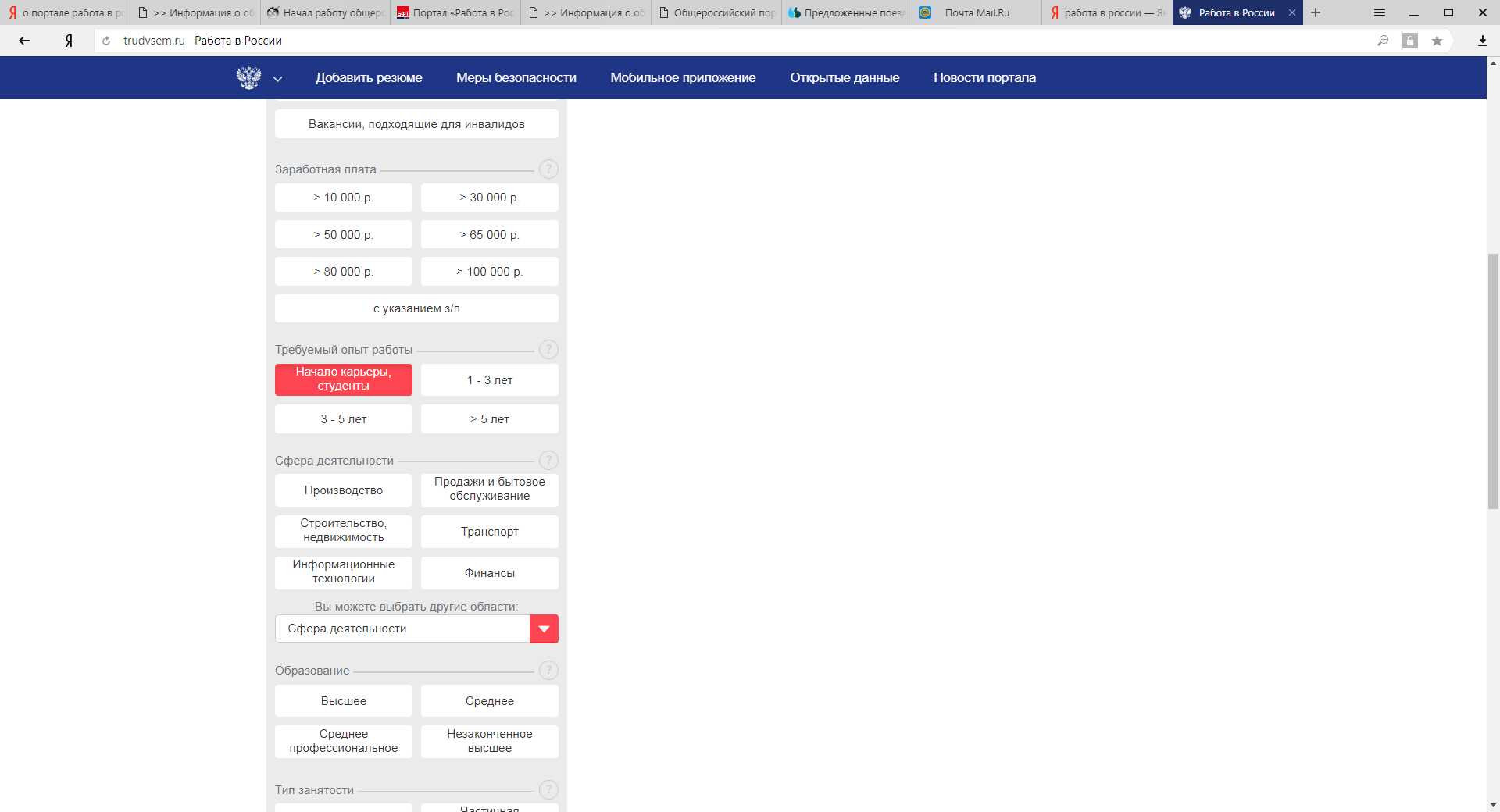 trudvsem.ru
Результаты поиска
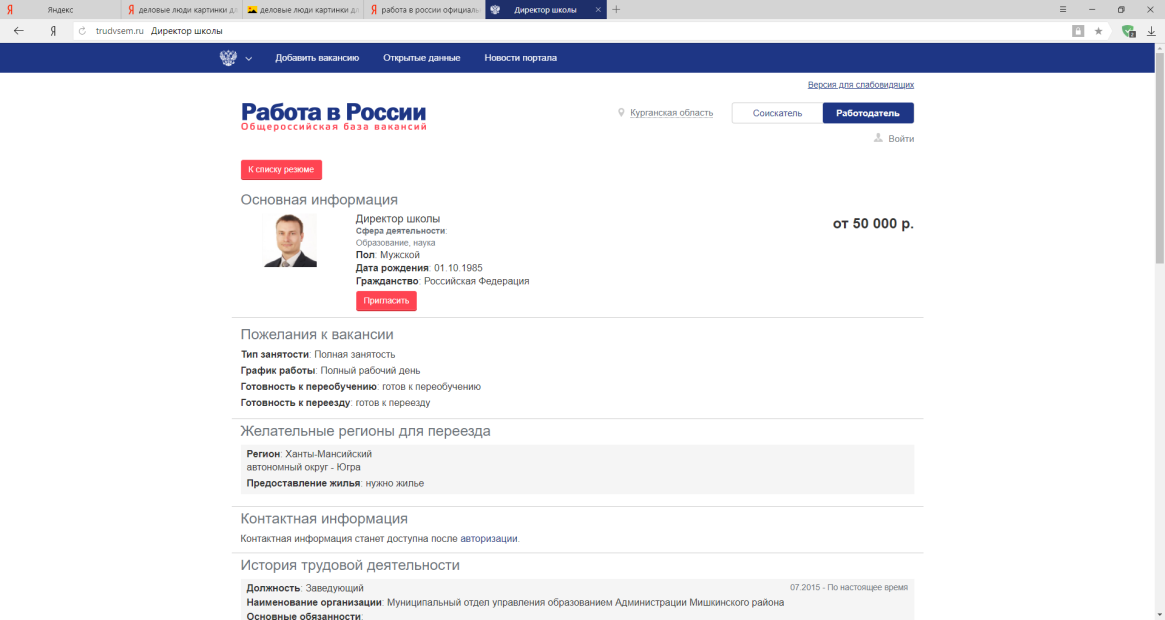 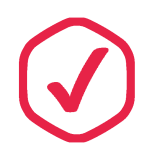 Список кандидатов
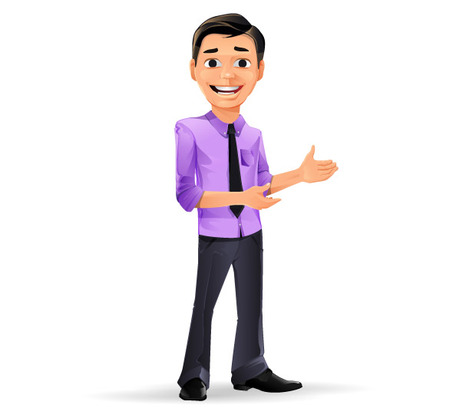 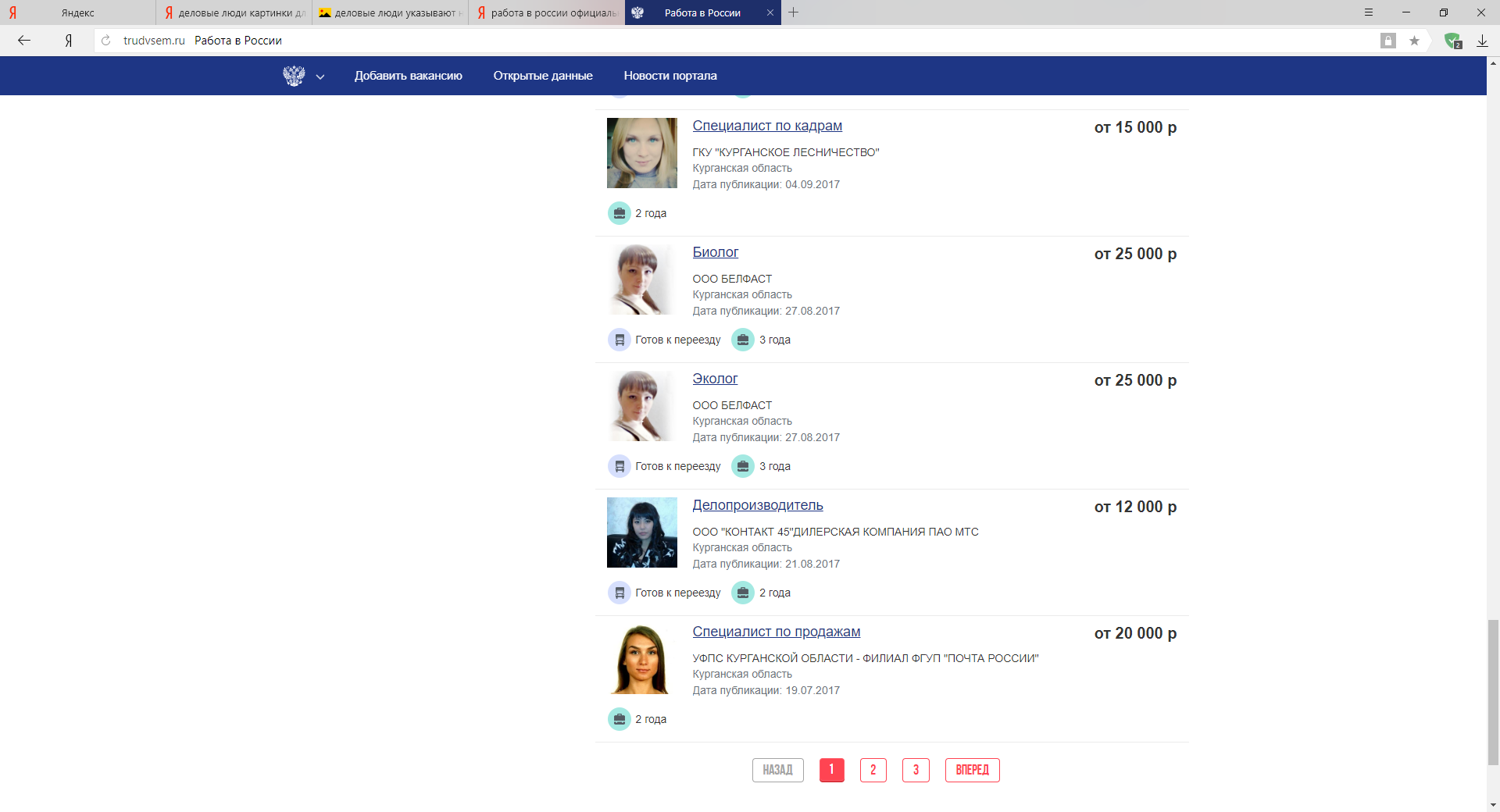 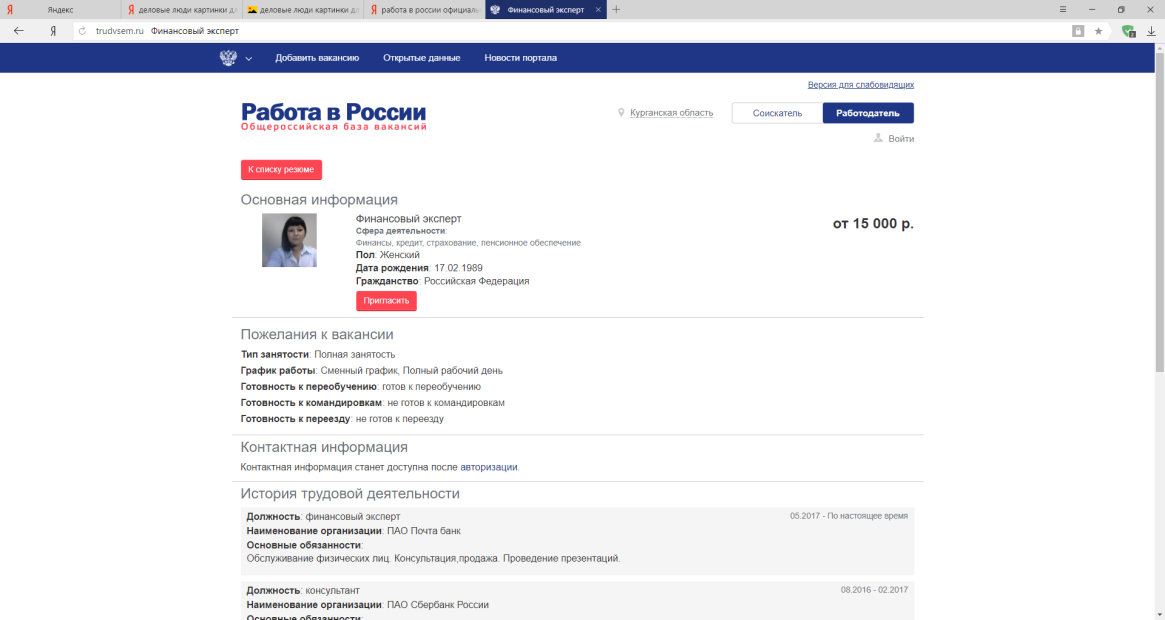 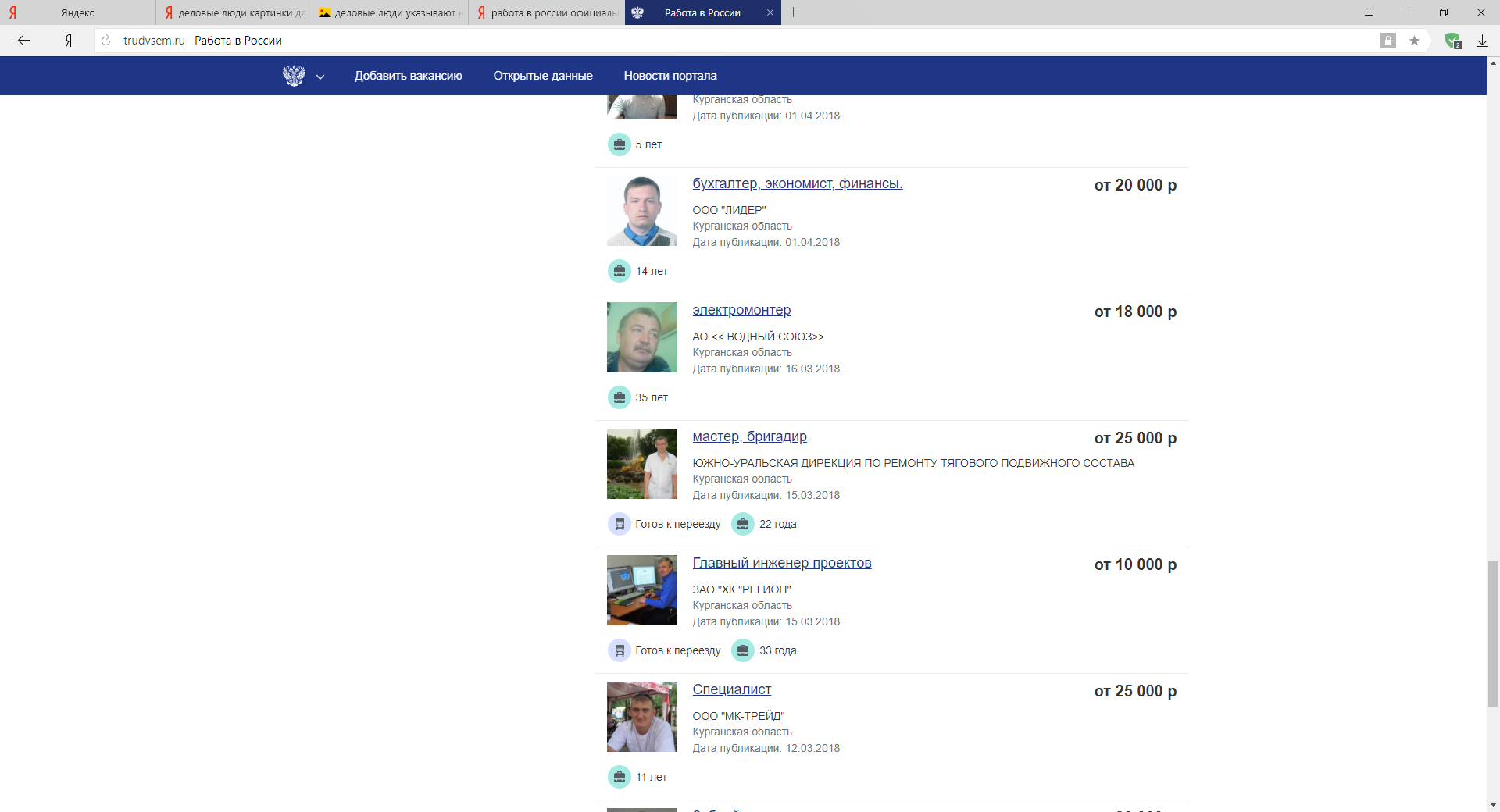 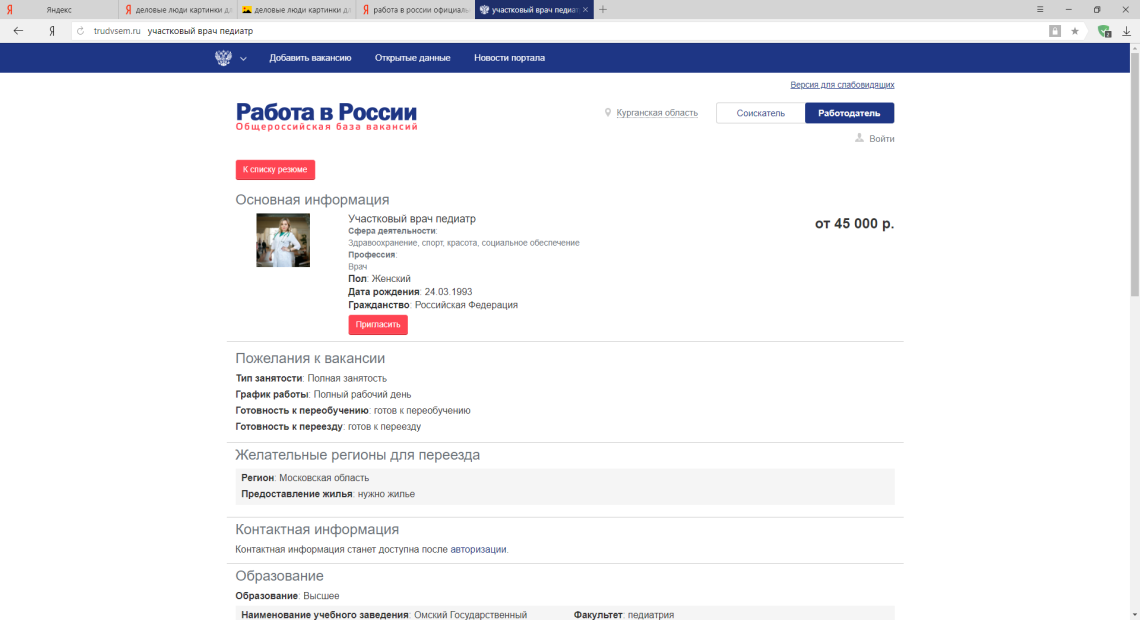 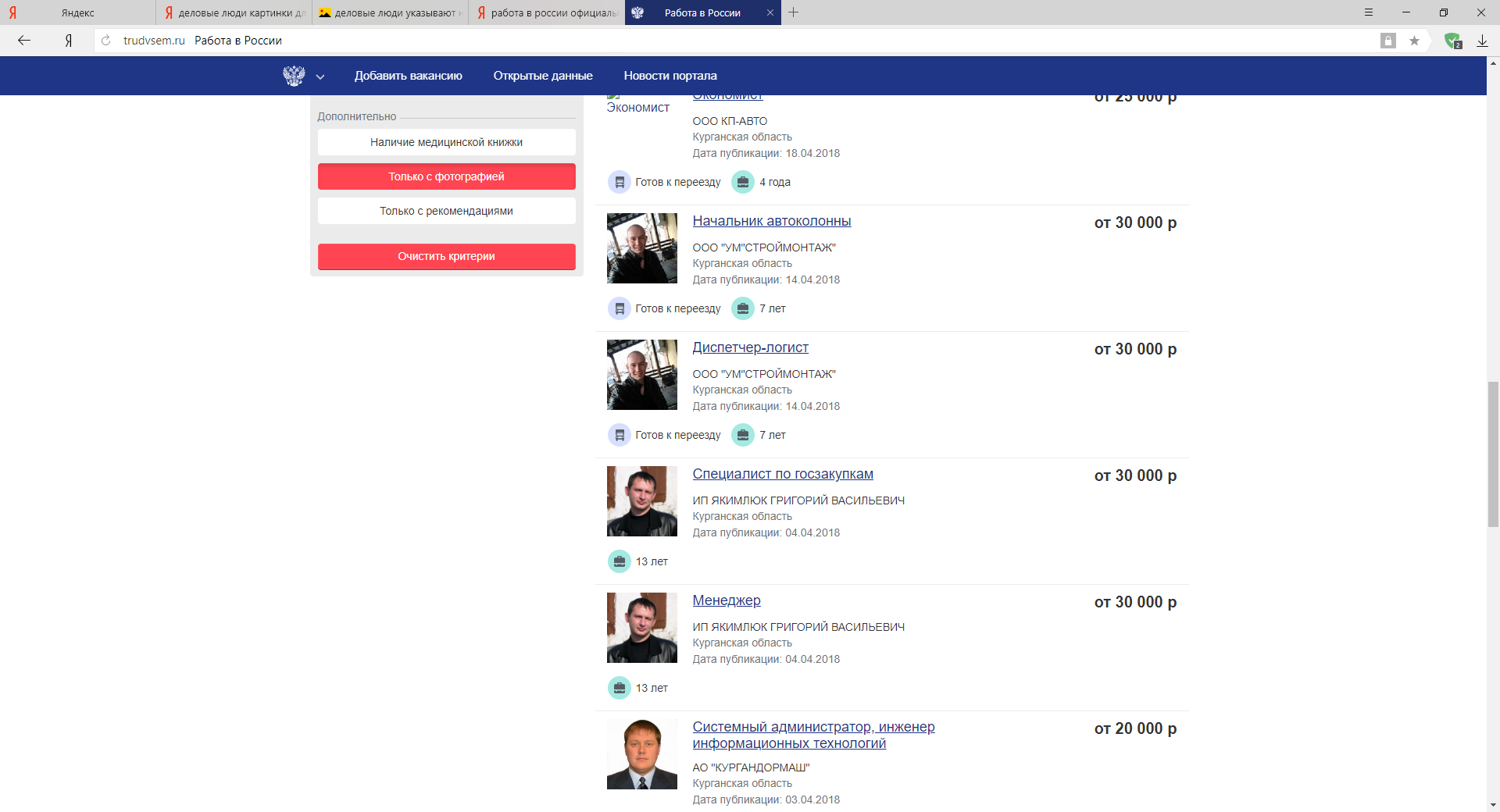 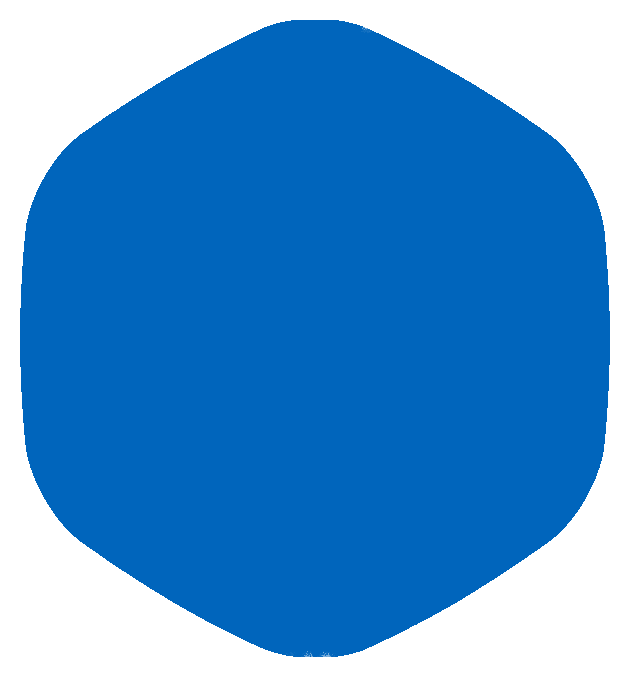 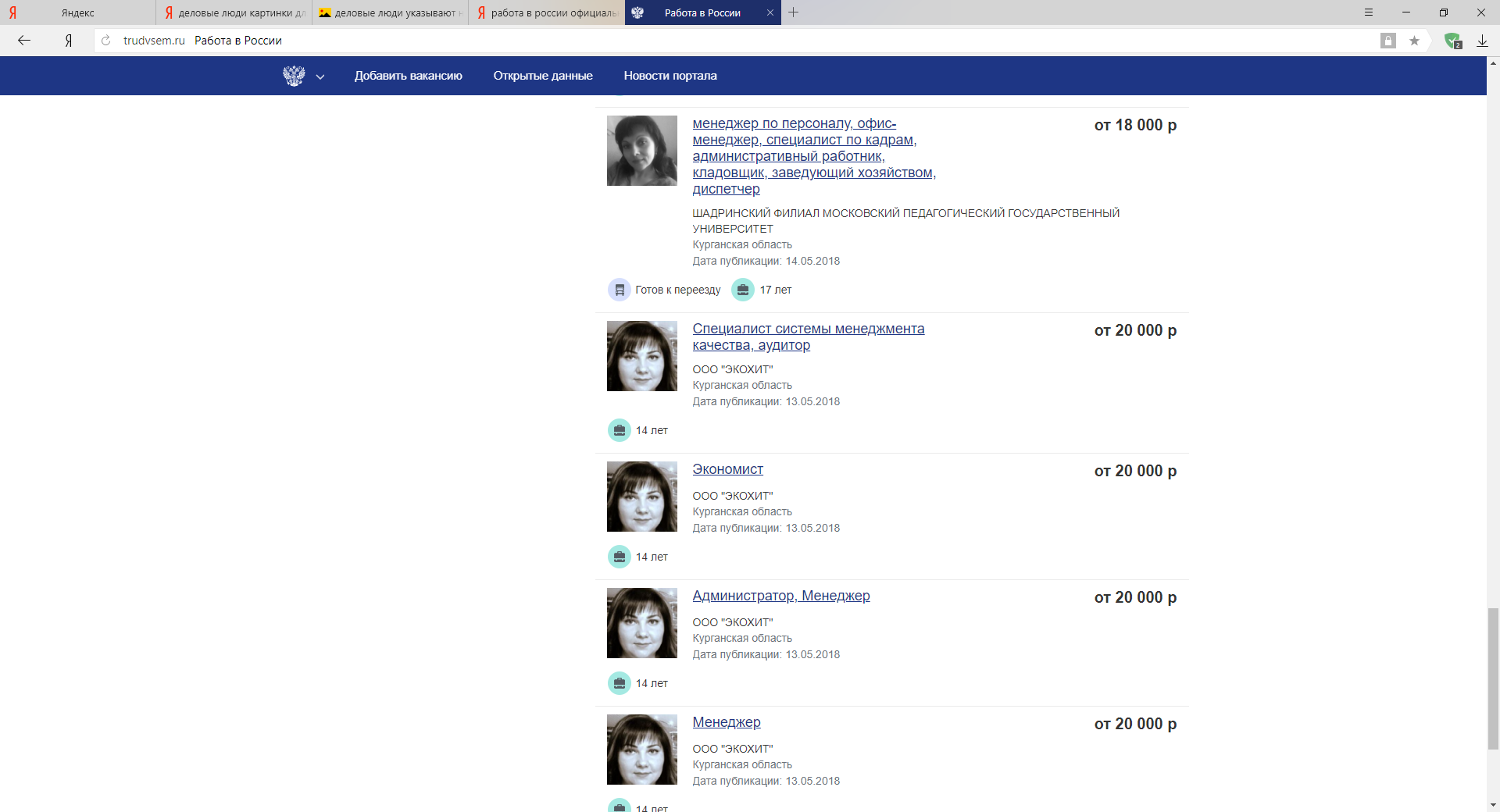 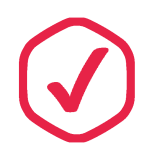 Проведение собеседований
trudvsem.ru
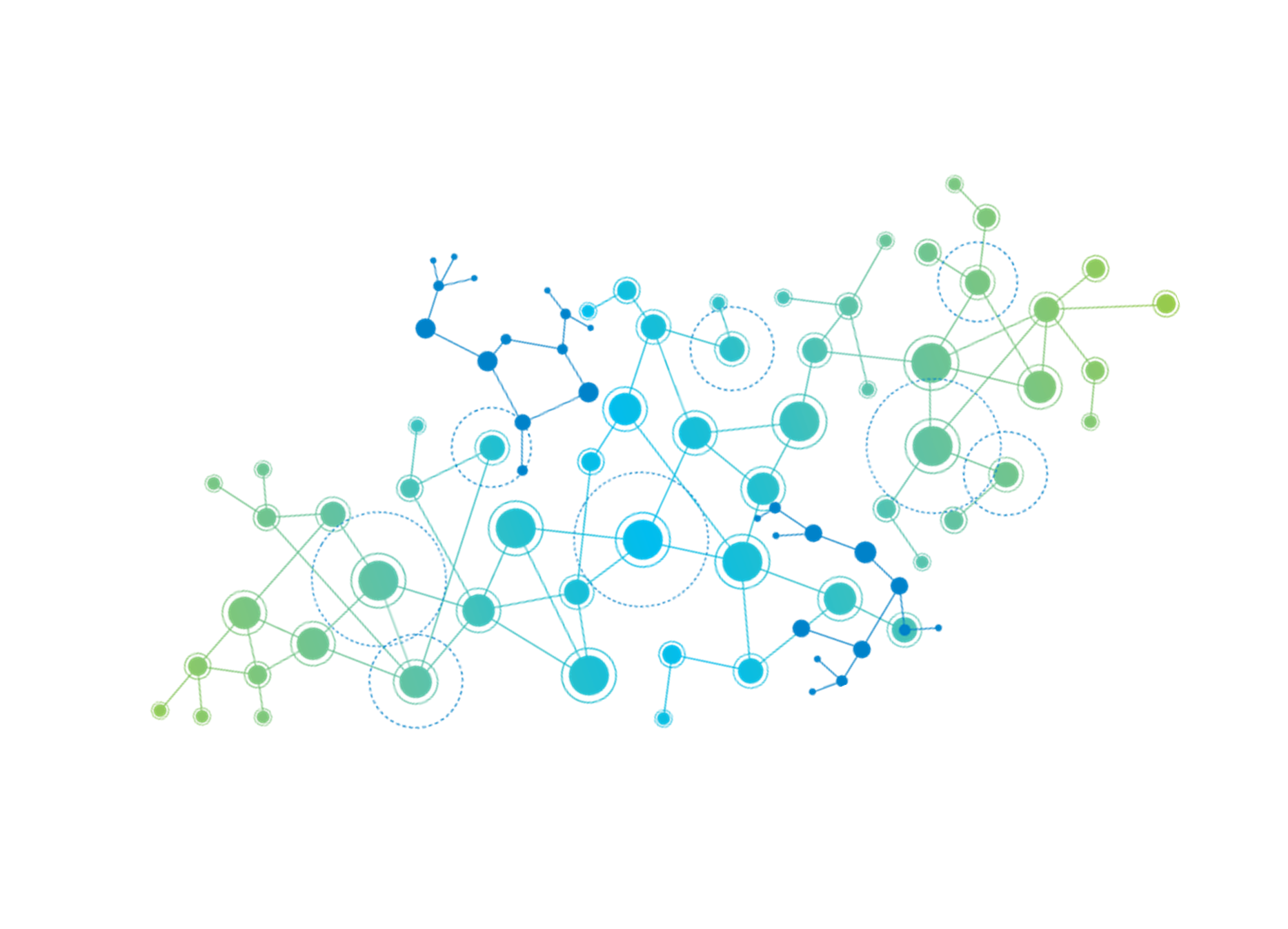 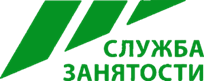 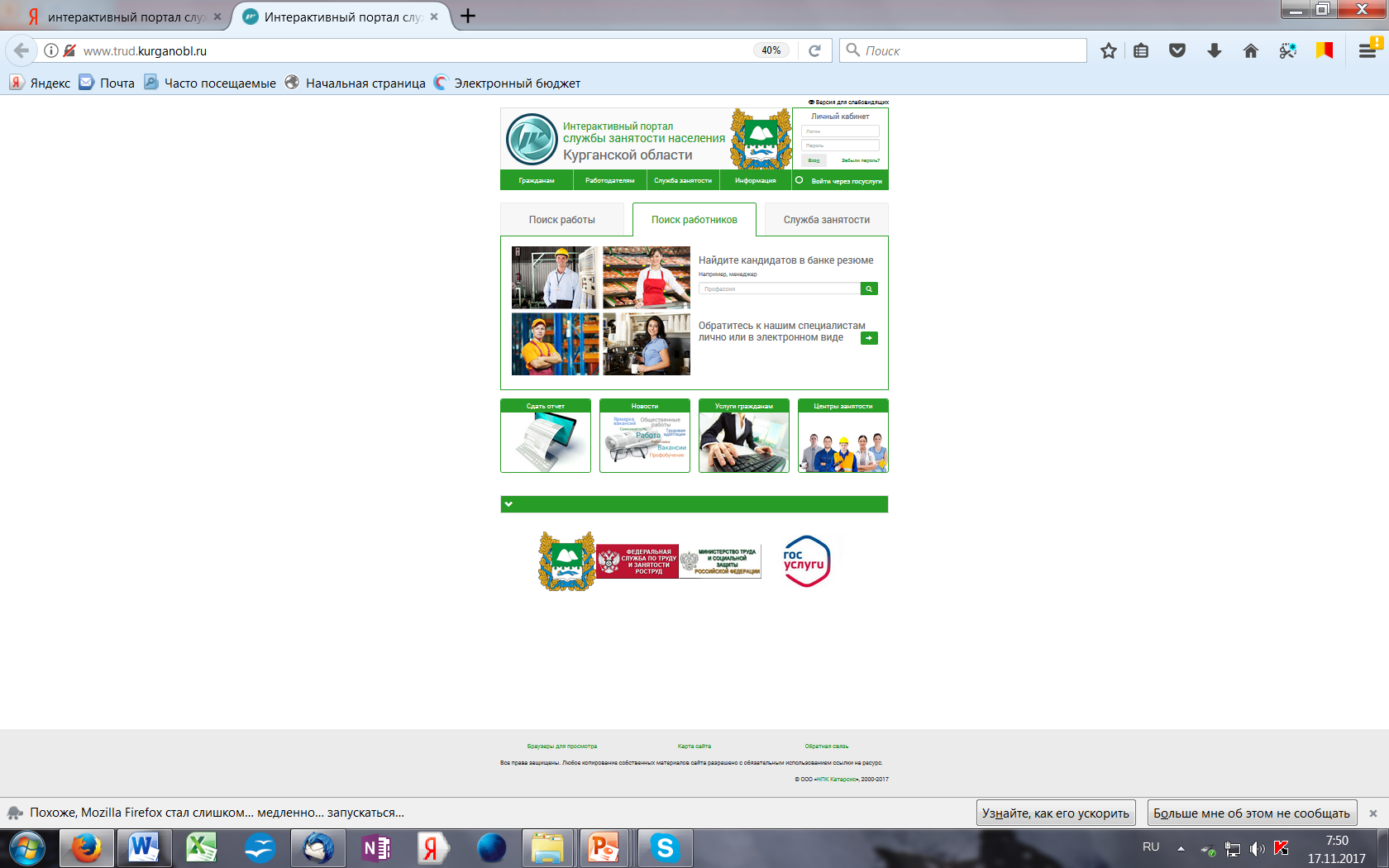 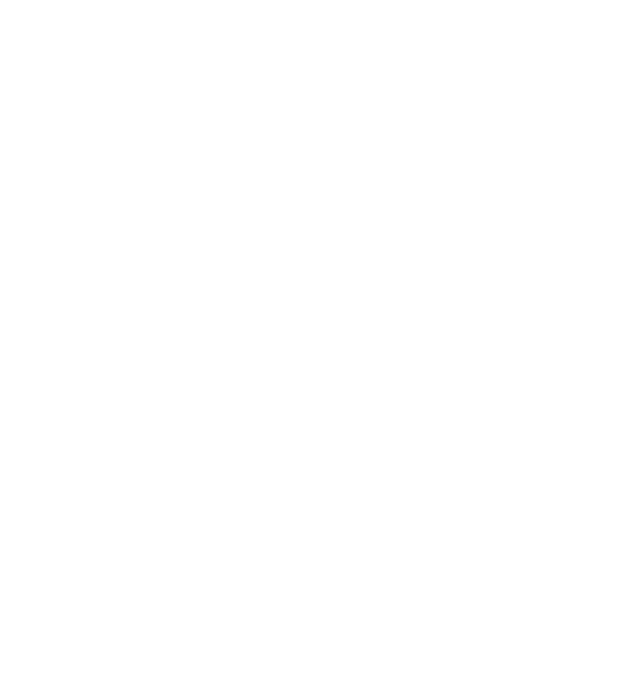 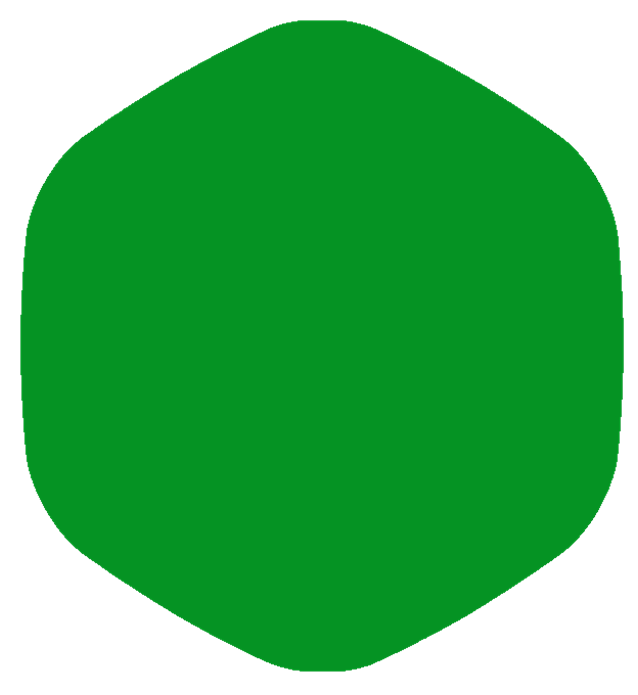 Еще больше возможностей
ИНТЕРАКТИВНЫЙ Портал 

trud.kurganobl.ru
Получайте государственные услуги 
на интерактивном портале!
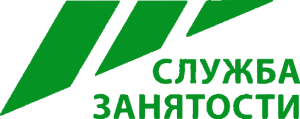 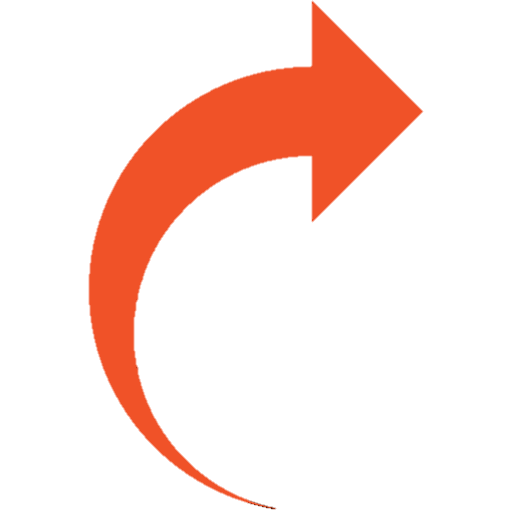 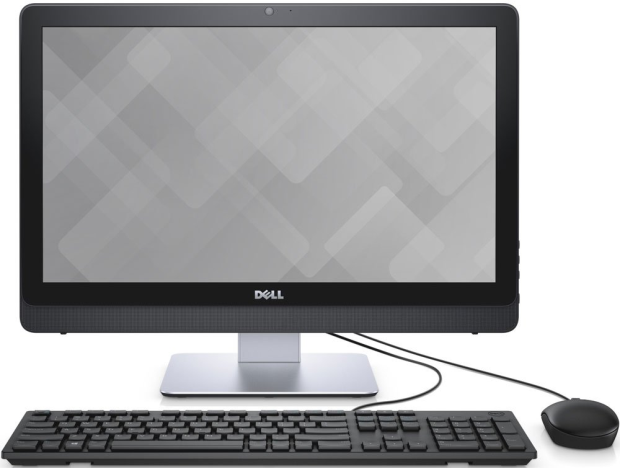 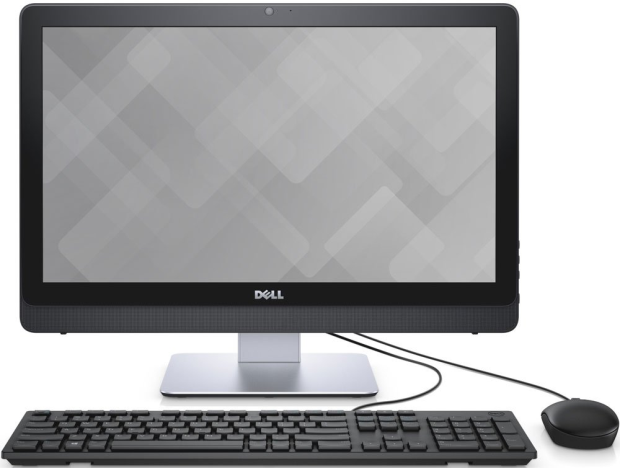 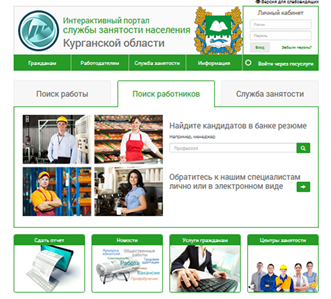 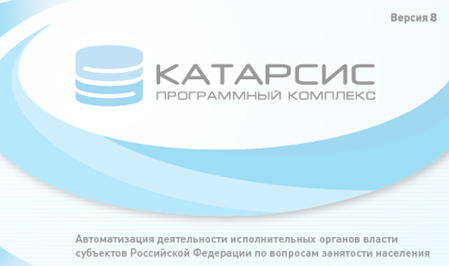 Интерактивный портал
Информационная система
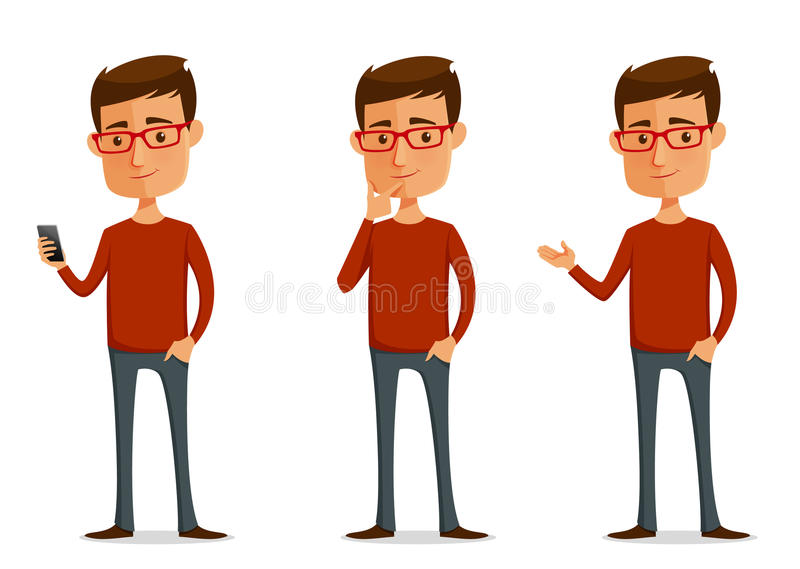 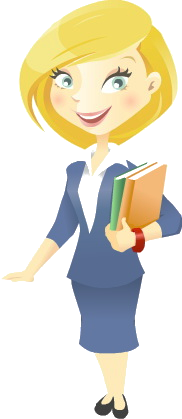 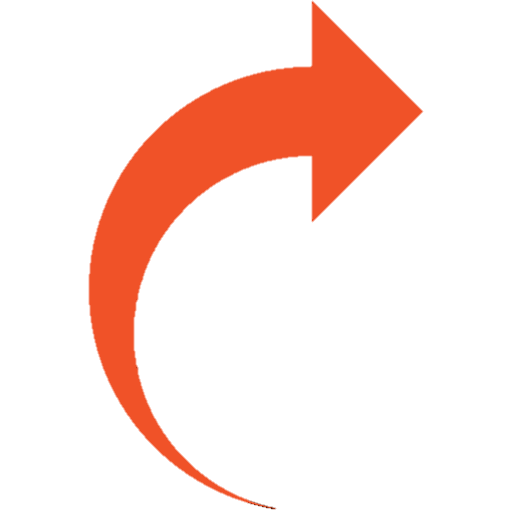 Специалист центра занятости
Гражданин
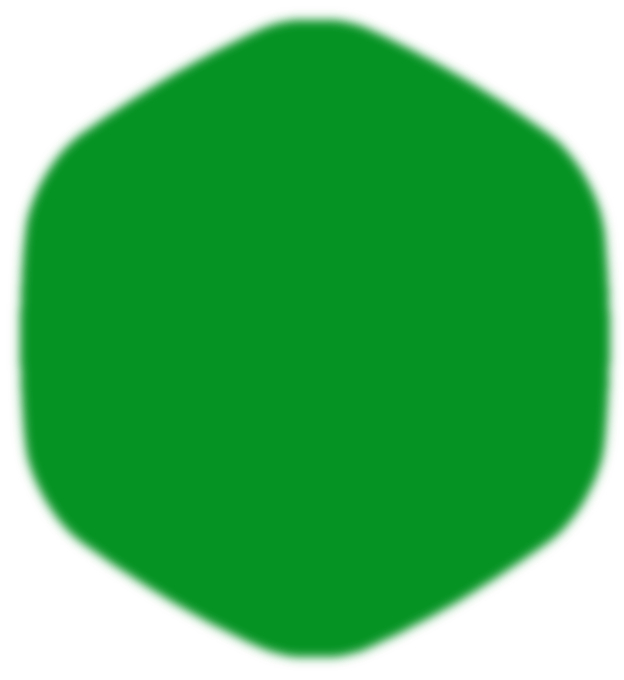 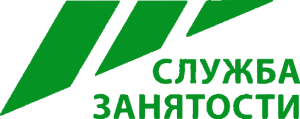 Новые возможности для  работодателей
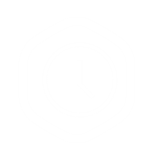 экономия времени
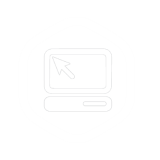 бесплатное получение услуг в электронном виде
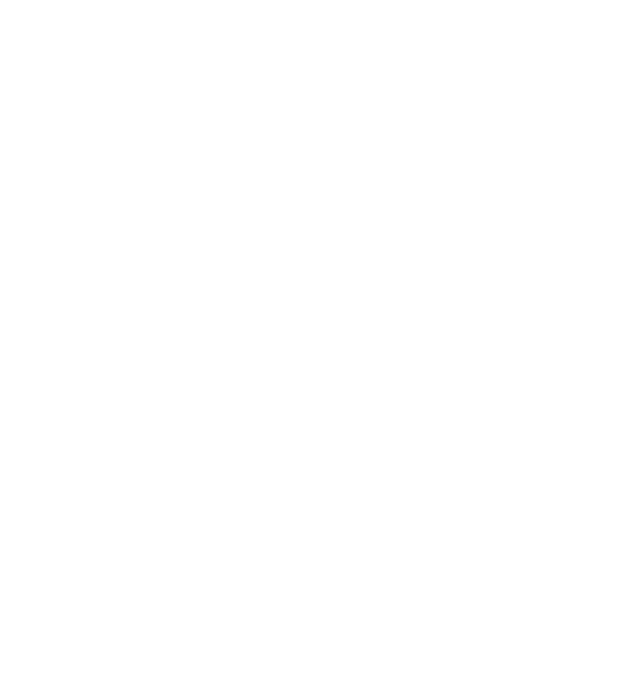 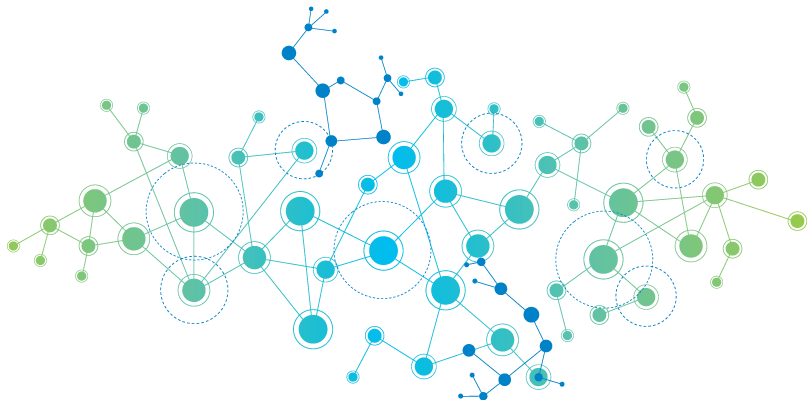 услуги
станут возможными
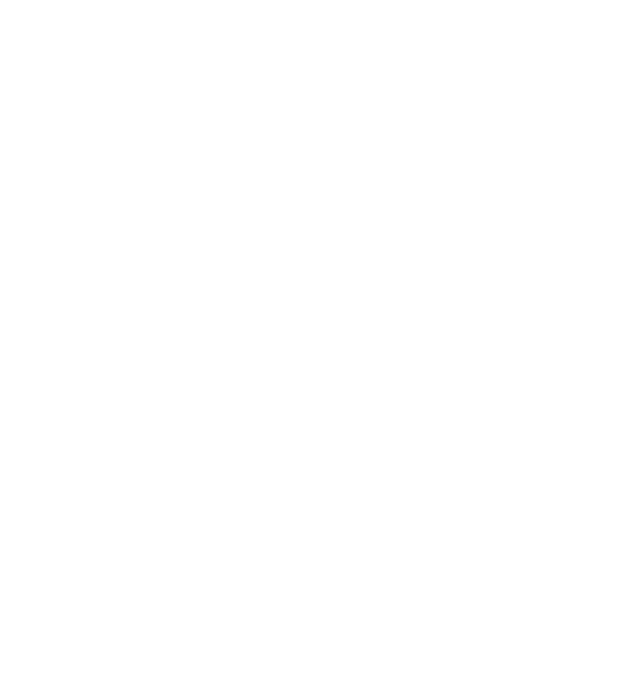 исключается необходимость 
личного посещения  службы занятости
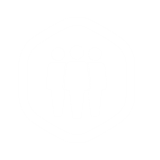 Получив  на электронную почту КОД АКТИВАЦИИ
 от службы занятости

Или используя пароль портала gosuslugi.ru
напоминания о сроках предоставления отчетности
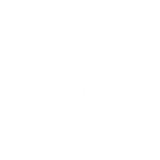 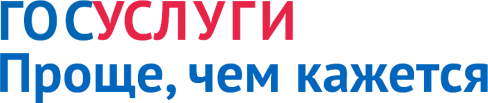 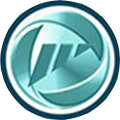 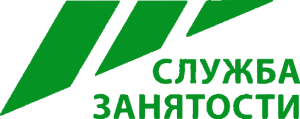 Услуги работодателям 
на интерактивном портале*
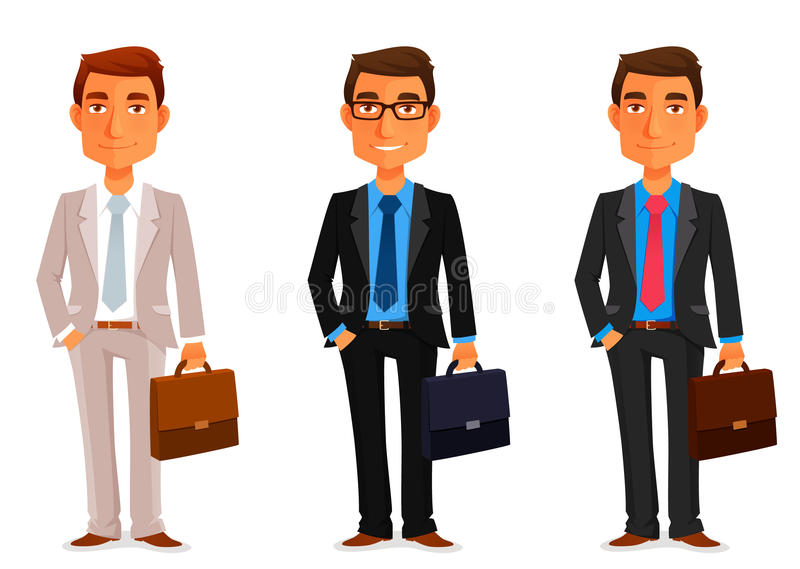 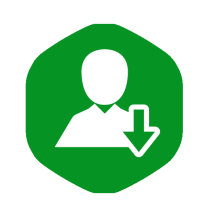 содействие в подборе необходимых работников
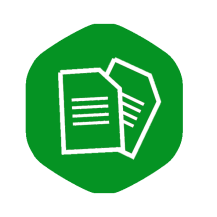 информирование о положении на рынке труда
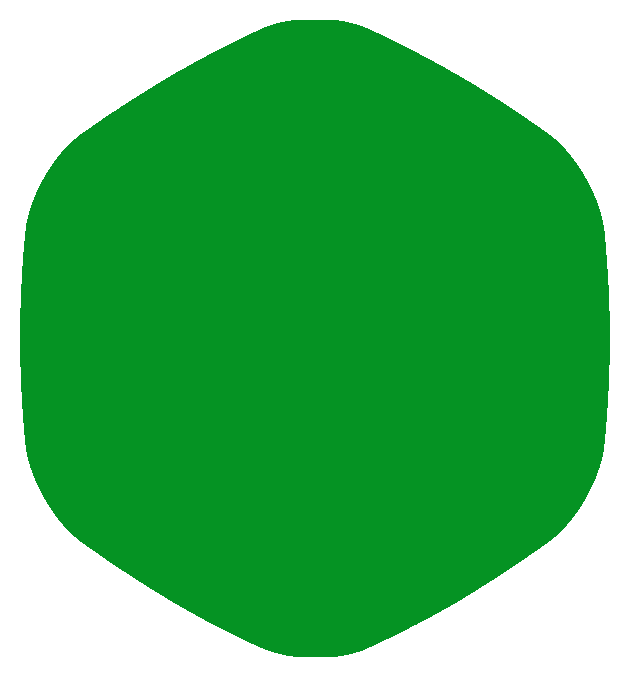 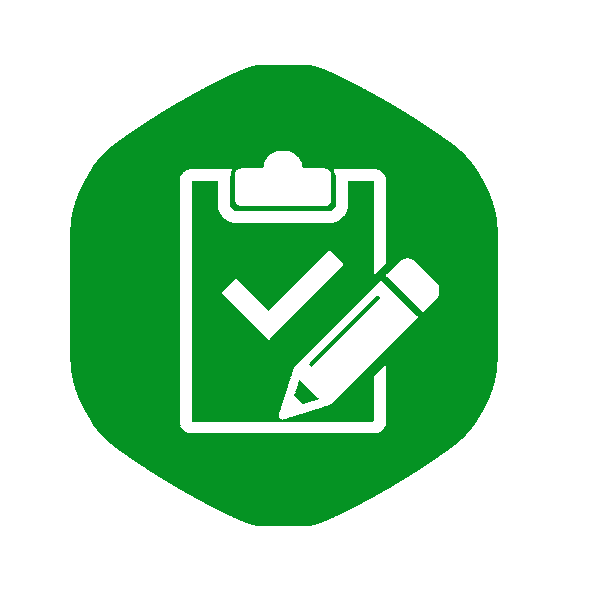 регистрация коллективных договоров
*создать личный кабинет на интерактивном портале 
вам поможет специалист центра занятости
trud.kurganobl.ru
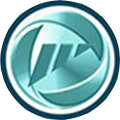 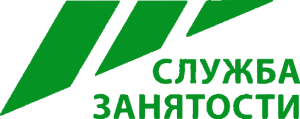 Отчетность работодателей через интерактивный портал*
Предоставление обязательных 
сведений и отчетов по:
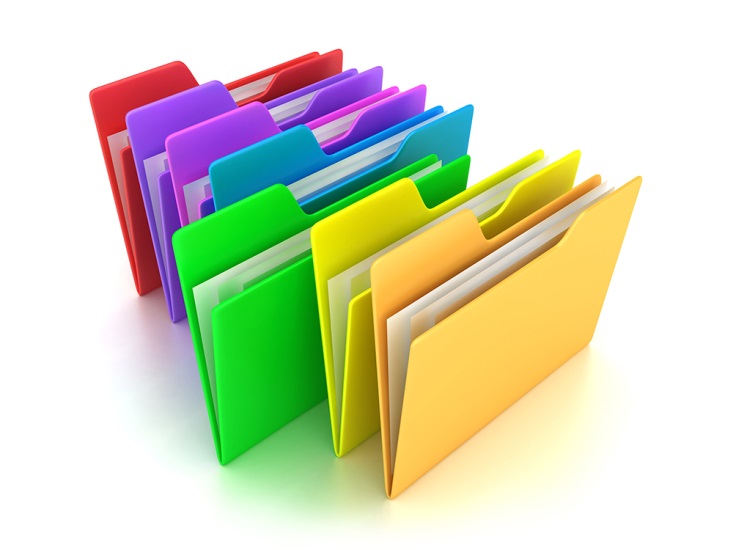 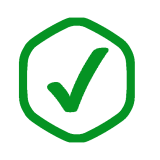 наличию или отсутствию вакансий;
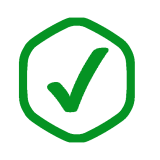 планируемому высвобождению работников;
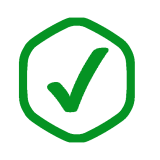 кадровому составу, и в том числе по введению режима неполного рабочего времени;
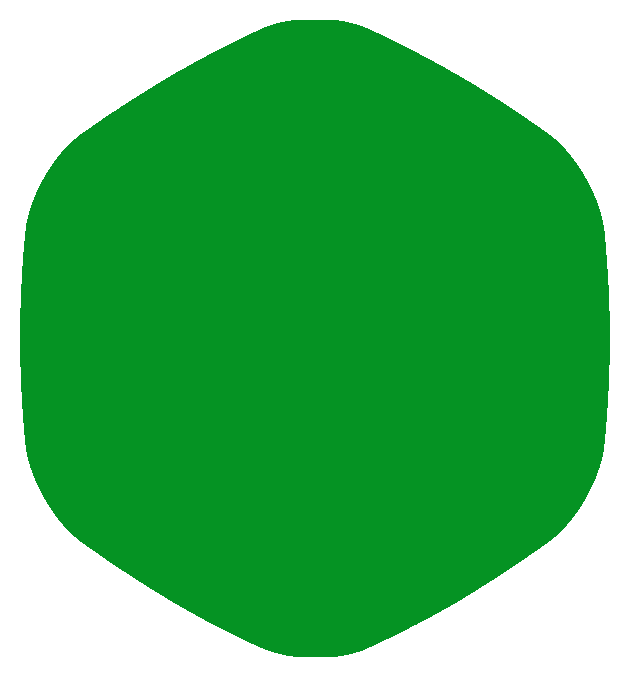 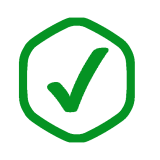 квотированию;
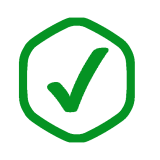 охране труда
*создать личный кабинет на интерактивном портале 
вам поможет специалист центра занятости
trud.kurganobl.ru
Как получить услугу по 
                       содействию в подборе 
                                     необходимых работников?
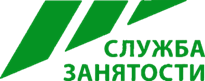 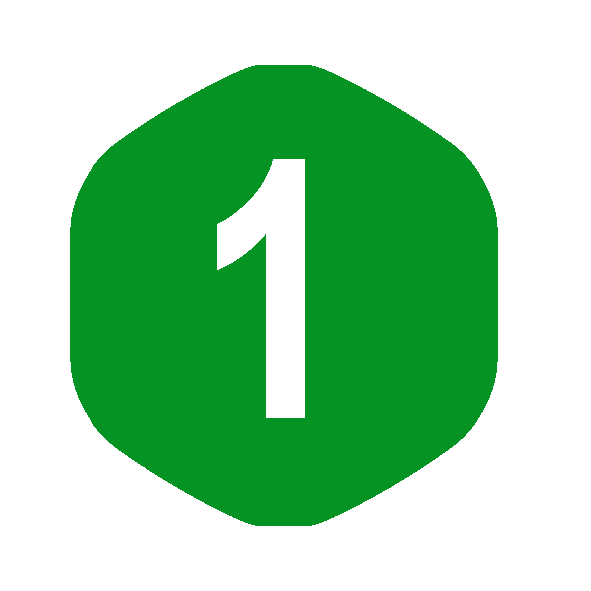 Зайти в личный кабинет 
на сайте trud.kurganobl.ru
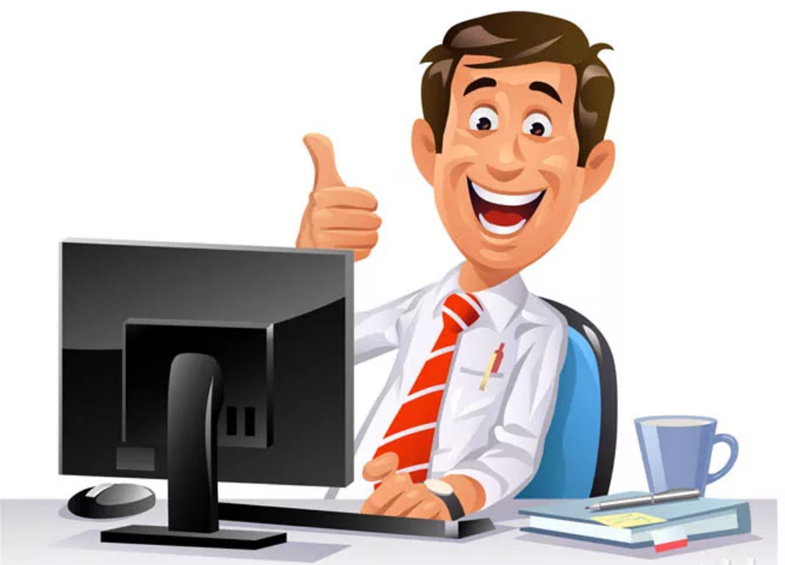 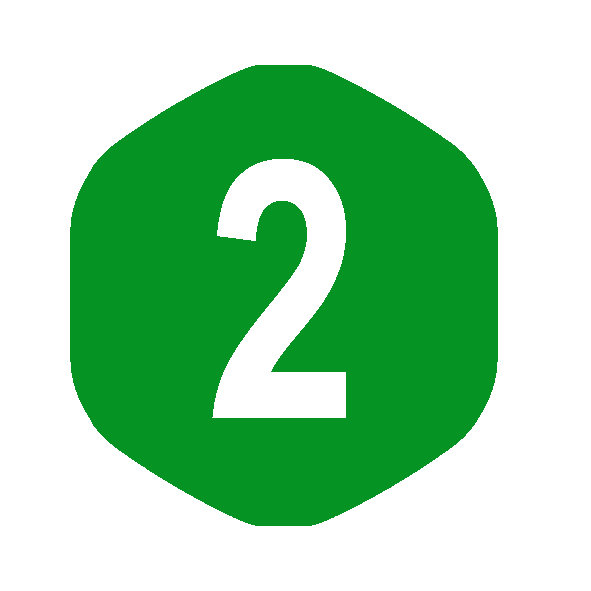 Разместить вакансию
Отправить заявление на получение услуги по содействию в подборе необходимых работников
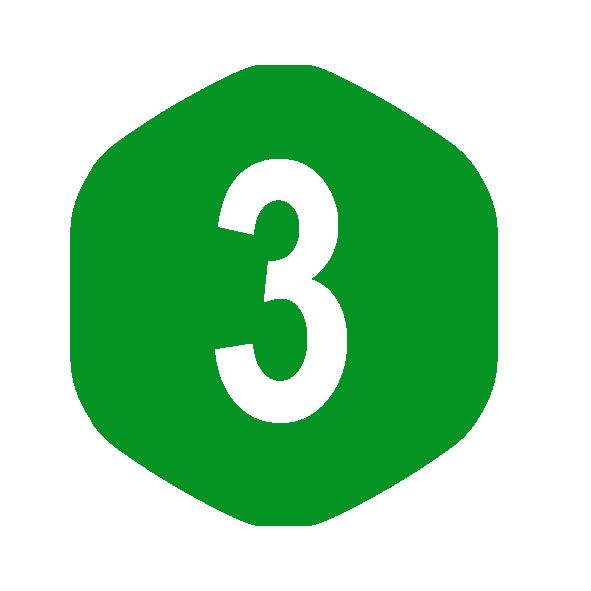 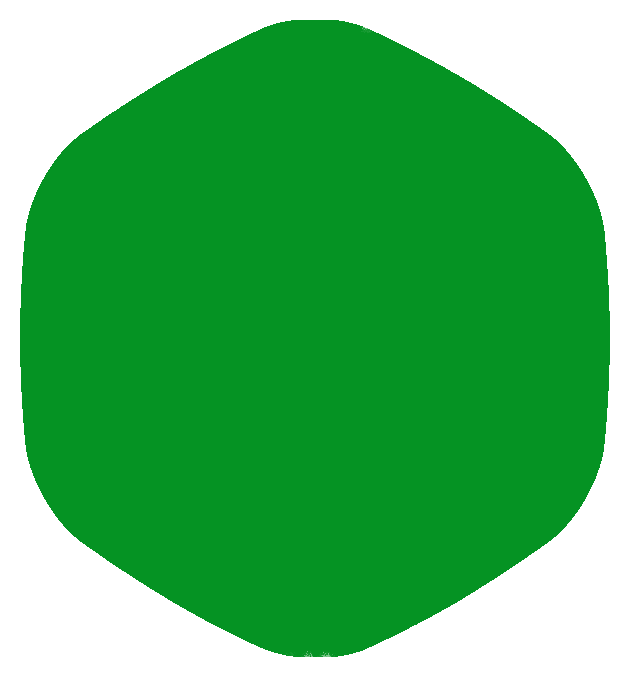 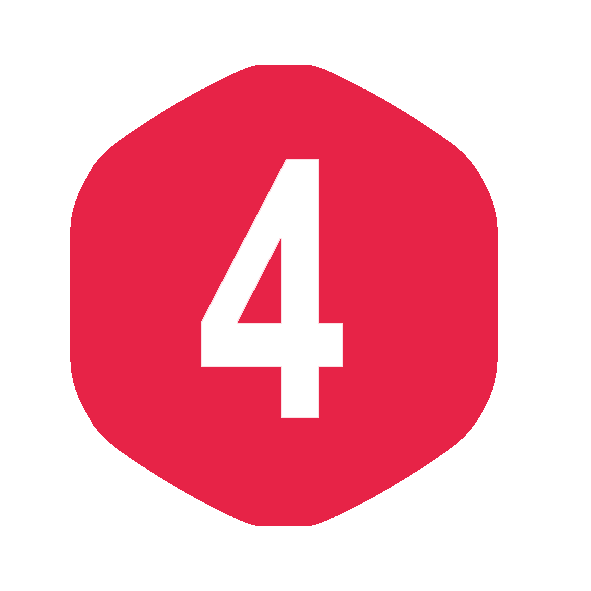 Посмотреть перечень работников в личном кабинете
trud.kurganobl.ru
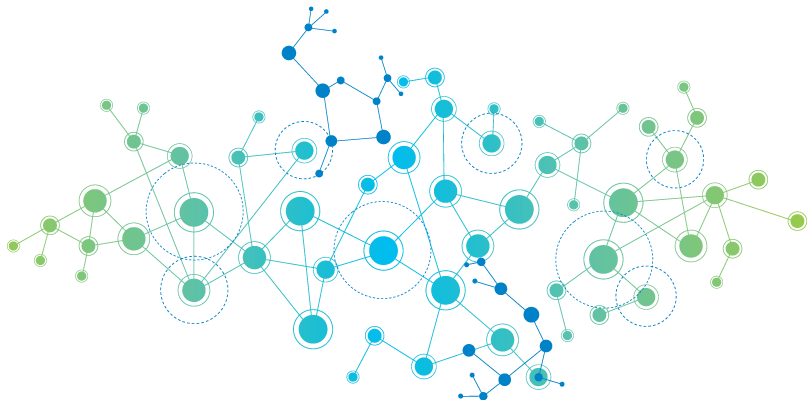 Как за 3 минуты получить информацию  				  о положении на рынке труда*?
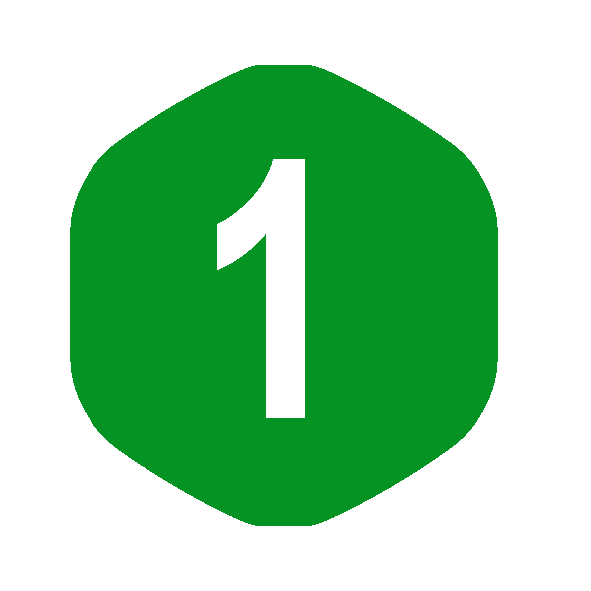 Зайти в личный кабинет 
на сайте trud.kurganobl.ru
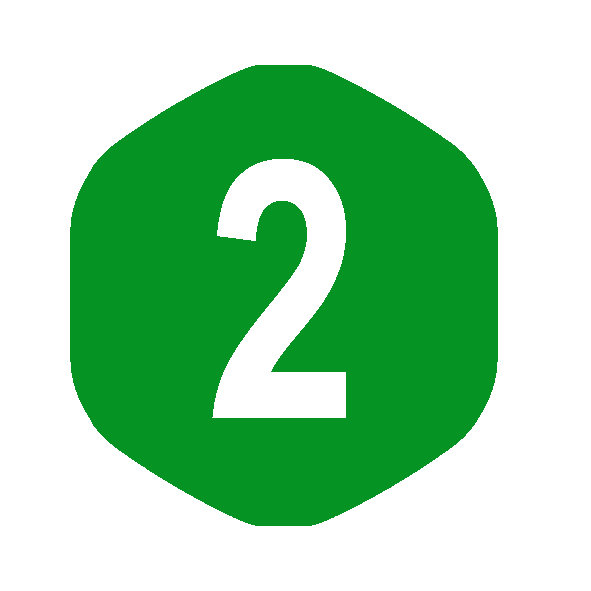 Отправить заявление на получение услуги о положении на рынке труда
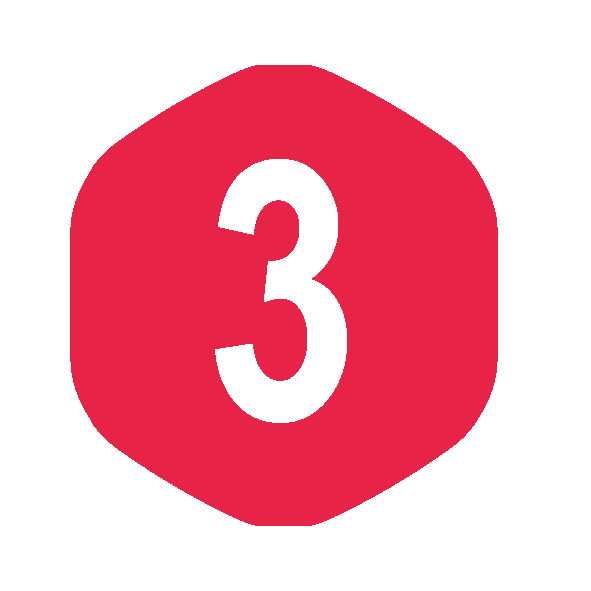 Посмотреть полученную информацию в личном кабинете
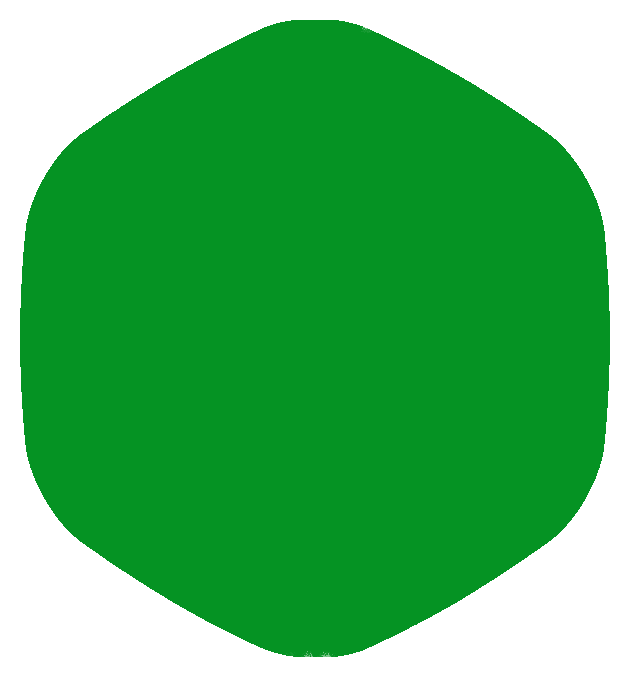 Востребованные профессии уровень заработной платы
Направления  и результаты работы службы занятости
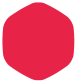 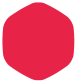 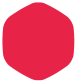 Показатели рынка труда
trud.kurganobl.ru
*обновляется ежемесячно 15 числа
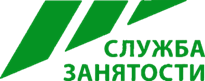 Как зарегистрировать 
            коллективный договор (соглашение)?
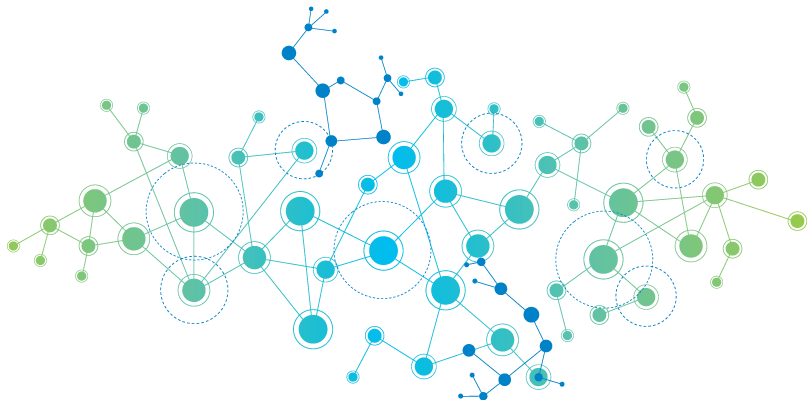 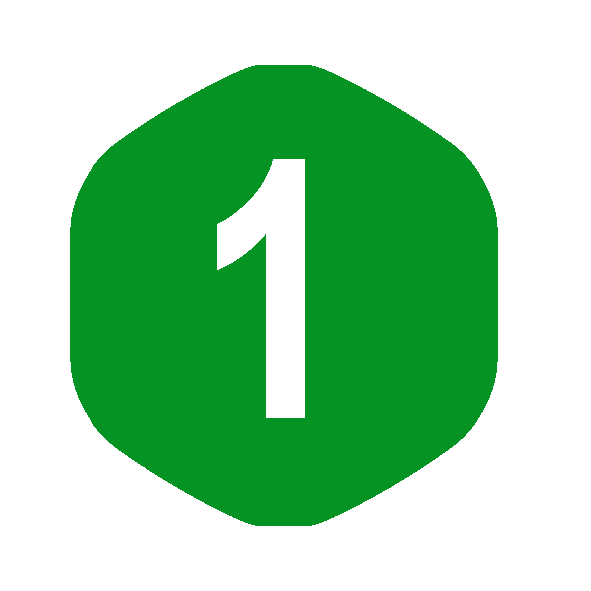 Зайти в личный кабинет 
на сайте trud.kurganobl.ru
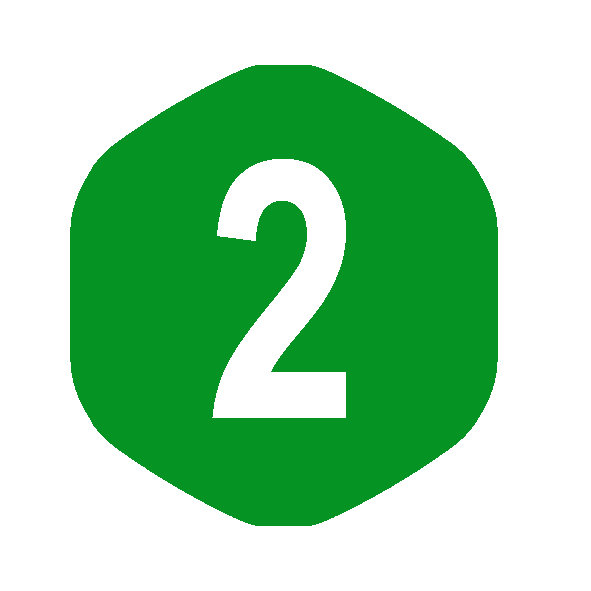 Отправить заявление на получение услуги по уведомительной регистрации коллективных договоров, соглашений
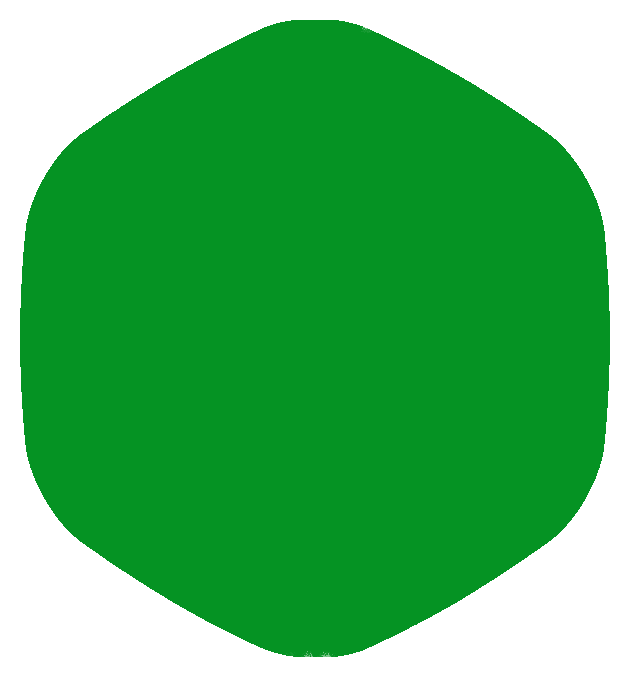 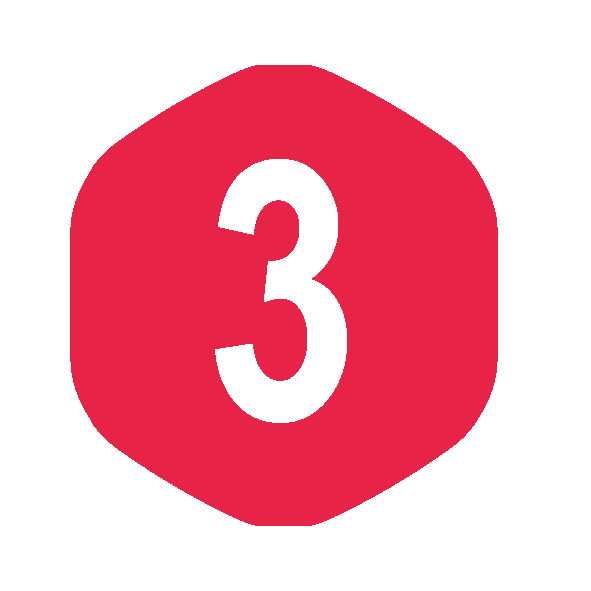 Посмотреть результат в личном кабинете
trud.kurganobl.ru